Άσκηση, διατροφή, ύπνος και ακαδημαϊκές υποχρεώσεις νεαρών αθλητών υψηλού επιπέδου.Όλα θέλουν γνώση και σχέδιο
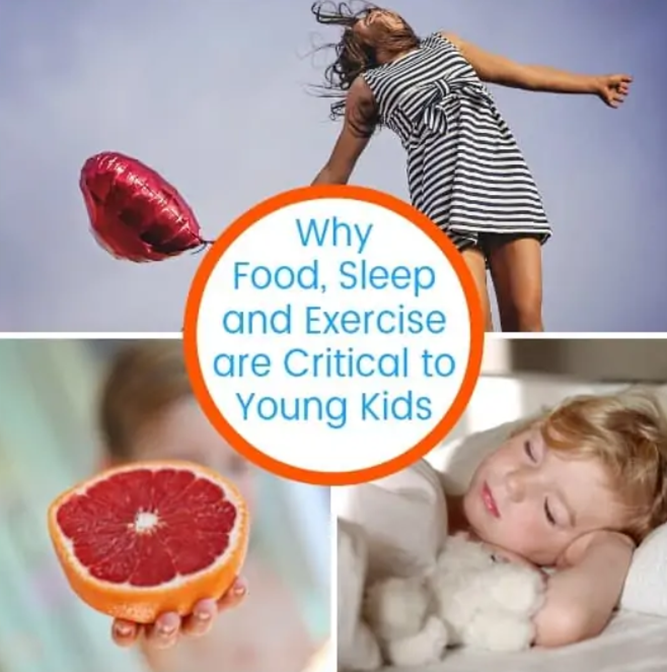 Χ. Τσολάκης
Καθηγητής ΣΕΦΑΑ
Επιστημονικός Συνεργάτης Α΄Ορθοπαιδικής ΕΚΠΑ, Αττικό Νοσοκομείο
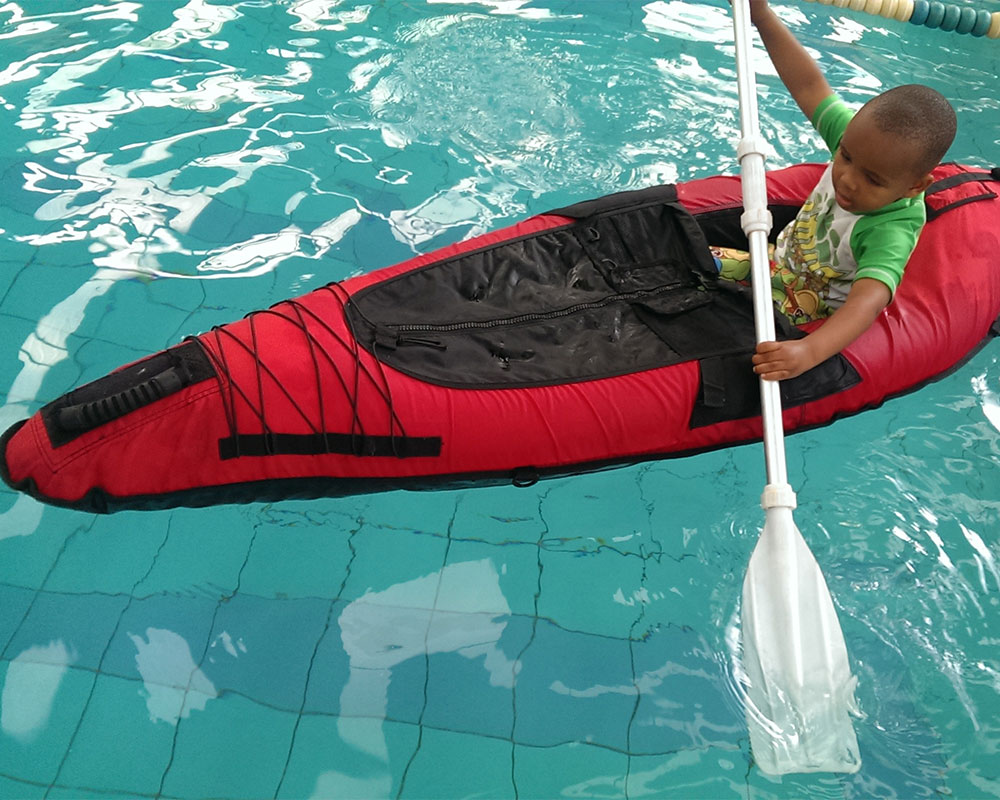 Εξειδίκευση ή πολλαπλή επαφή με την κίνηση και το σώμα
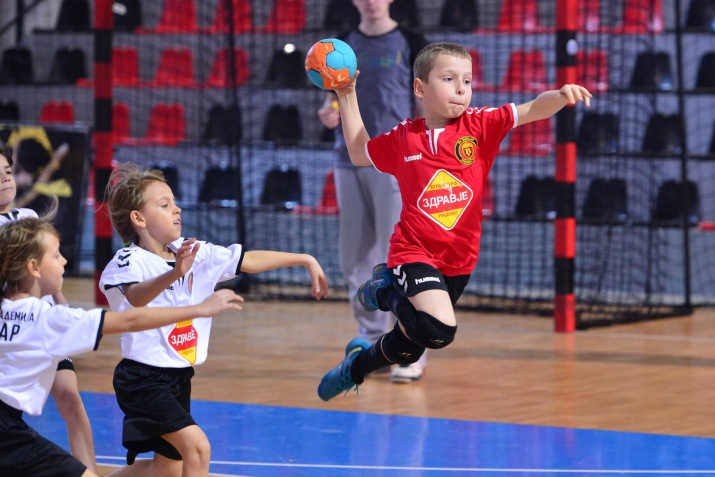 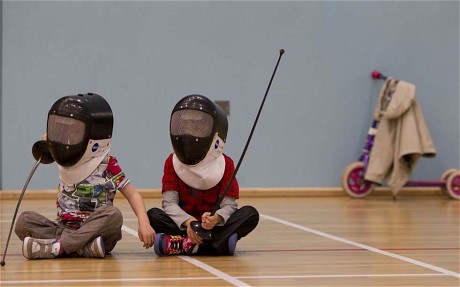 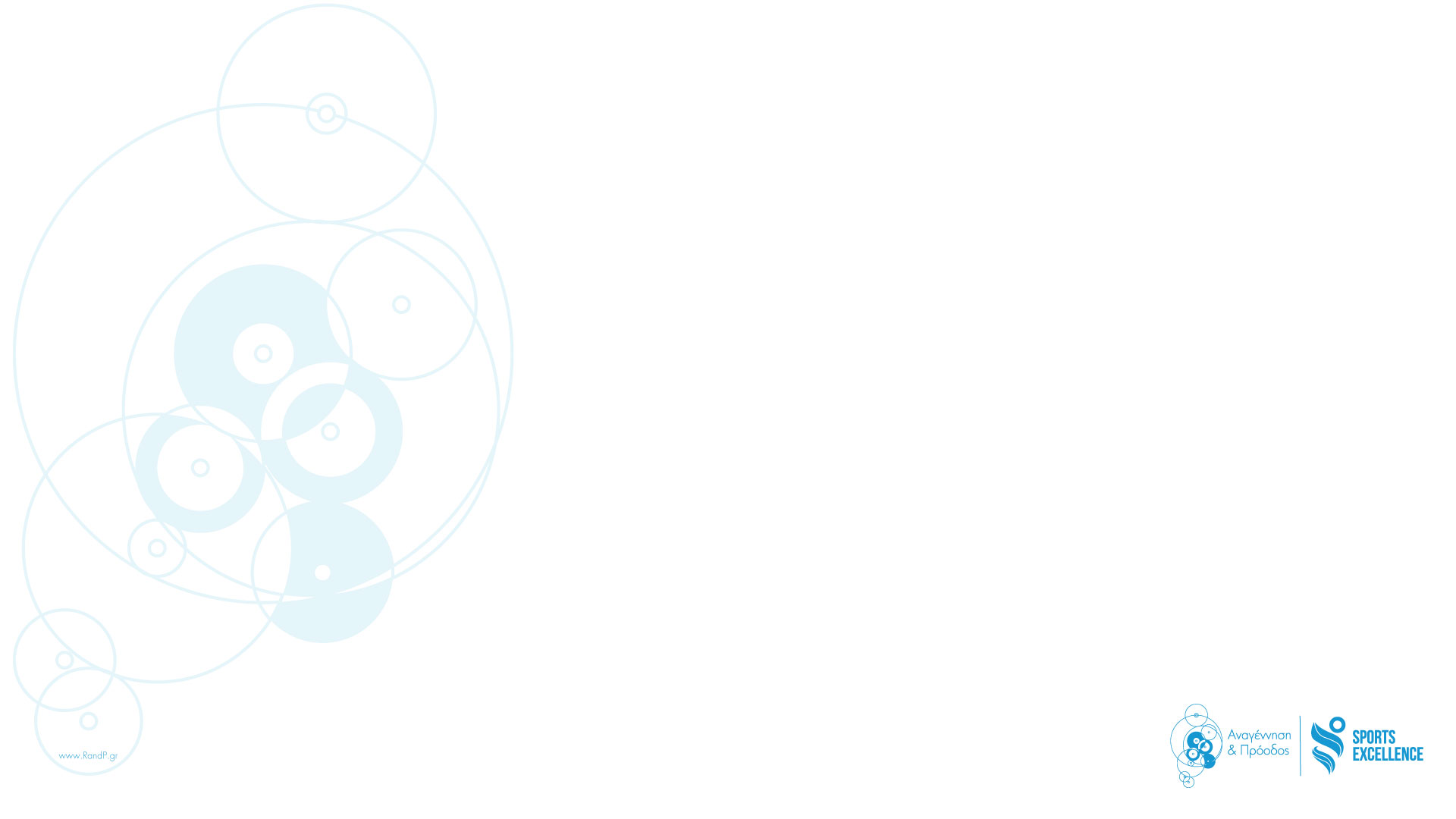 PubMed/MEDLINE
(“training load"[tiab] OR "acute:chronic workload ratio"[tiab] OR ACWR[tiab])
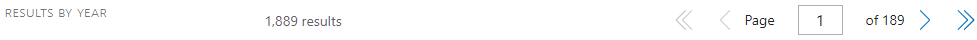 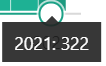 2016
4
Τι χρειάζεται ένας νεαρός αθλητής που προπονείται συστηματικά για να πετύχει διακρίσεις;
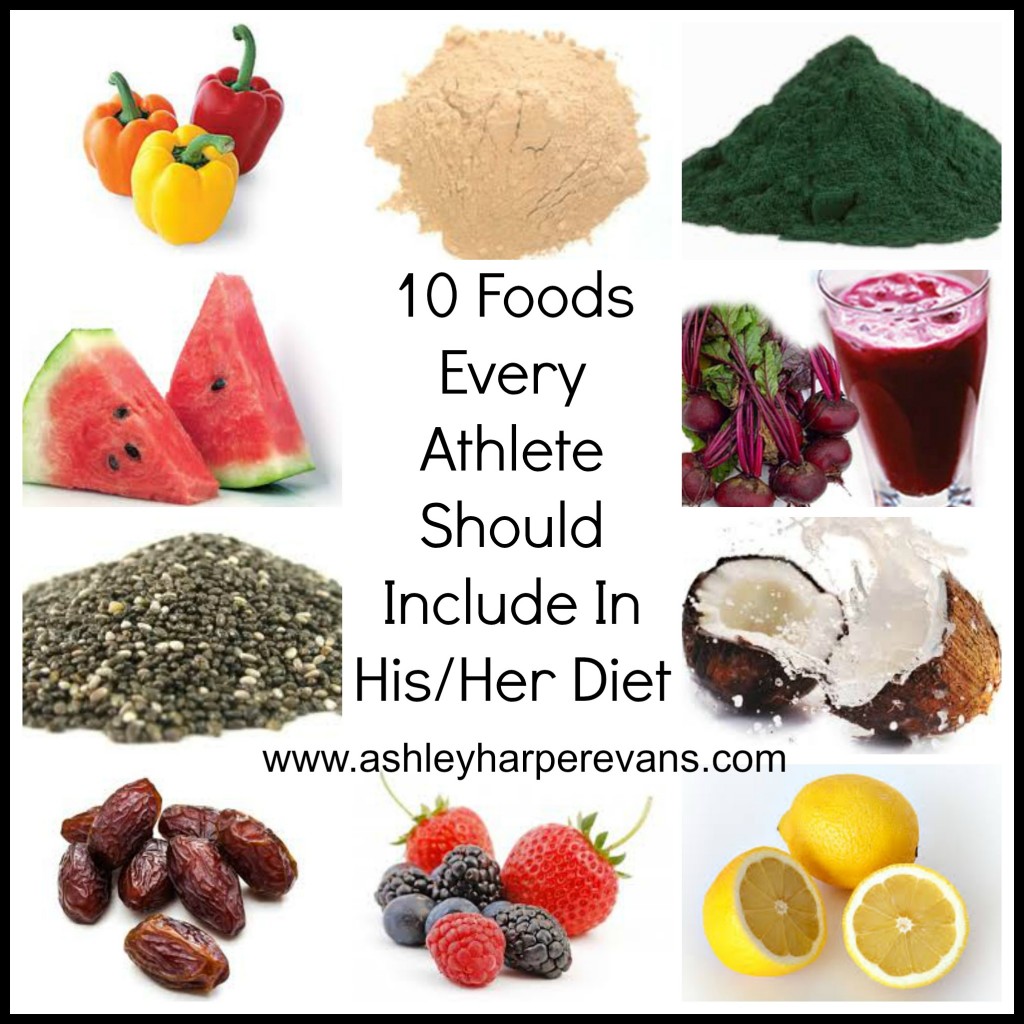 Καλή Φυσική Κατάσταση
Τεχνική
Τακτική
Πολλούς αγώνες
Ψυχολογία
Σωστή διατροφή και συμπληρώματα
Καλόν ύπνο
 Ιατρική και φυσικοθεραπευτική παρακολούθηση
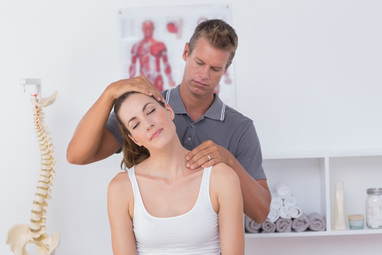 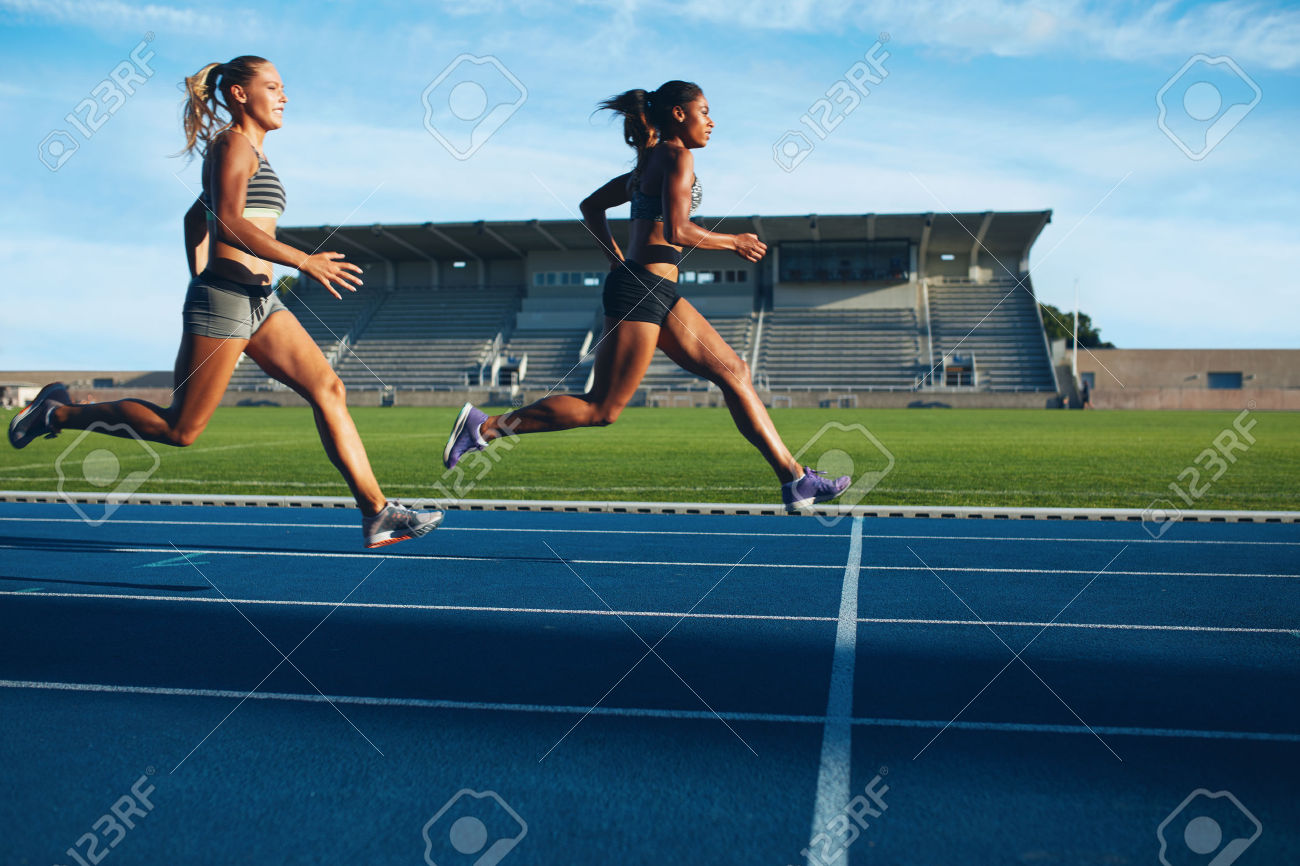 [Speaker Notes: What a young systematically trained needs in order to achieve high performanceQ
Excellent physical condition, Technique, Tactique, a large number of competition, pshychology treatment, Adequate nutrition and supplements, good sleep, medical and physio support?]
Γιατί πρέπει να αναπτύξουμε επιστημονικές συνεργασίες με αθλητές, προπονητές και γονείς;
Για να διατηρήσουμε την υγεία των αθλητών που βρίσκονται στην εφηβεία
Για να έχουμε εργαλεία προπόνησης και ελέγχου.
Για να καθορίσουμε τα όρια της προπόνησης σε σχέση με την ηλικία τους
Για να φτιάξουμε ένα αθλητικό μονοπάτι που δεν θα στηρίζεται στο τυχαίο, στο αυθαίρετο και στο ένστικτο
Για να επιμορφώνουμε τους προπονητές
Για να πληροφορούμε τους γονείς με αξιόπιστες πληροφορίες
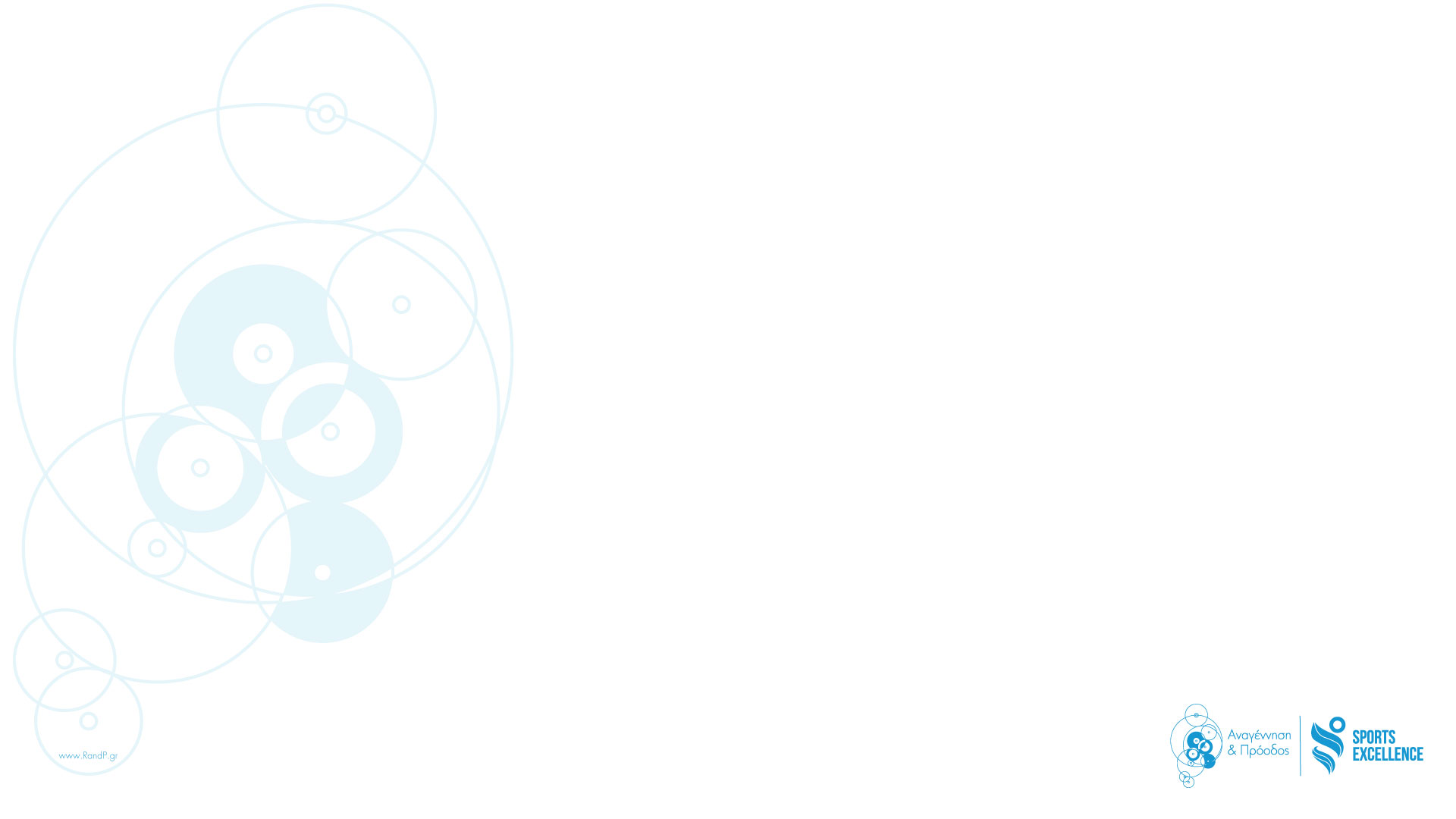 Heat
Weather
Altitude
Humidity
Environment
Surface type
Personal protective equipment
Starter vs substitute
Current contract status
Coaching style
Work ethic
Turnaround since last game
Crowd
Player professionalism
Position
Risk-taking behaviours
Player personality
Scoreline
Style of play
Opposition
Fatigue
Psychological
Training microcycle
Match factors
Mood
Time in game
Training macrocycle
Quality
Tactics
Recent
Sleep
Quantity
Match exposure
Long term
Venue (Home/Away)
Context
Jet lag
Media pressure
Fitness levels
Academic stress
Coping mechanisms
Time zones crossed
Physical
Distance travelled
Team level
Strength levels
Social support
Acute load
Access to facilities
Chronic load
Training load status
Change in load
Match importance
Player level
Nutrition
Time between consecutive games
Hydration
Early season
In-season
Time since last injury
Late season
Time of year
Injury history
Off-season
Training factors
Previous injury
Post-season/playoffs
Growth rate
Ethnicity
Recent results
Growth spurt (PHV)
Maturity status
Age
Competition type
Maturity timing
Position
Maturity tempo
Desired training outcomes for each training block
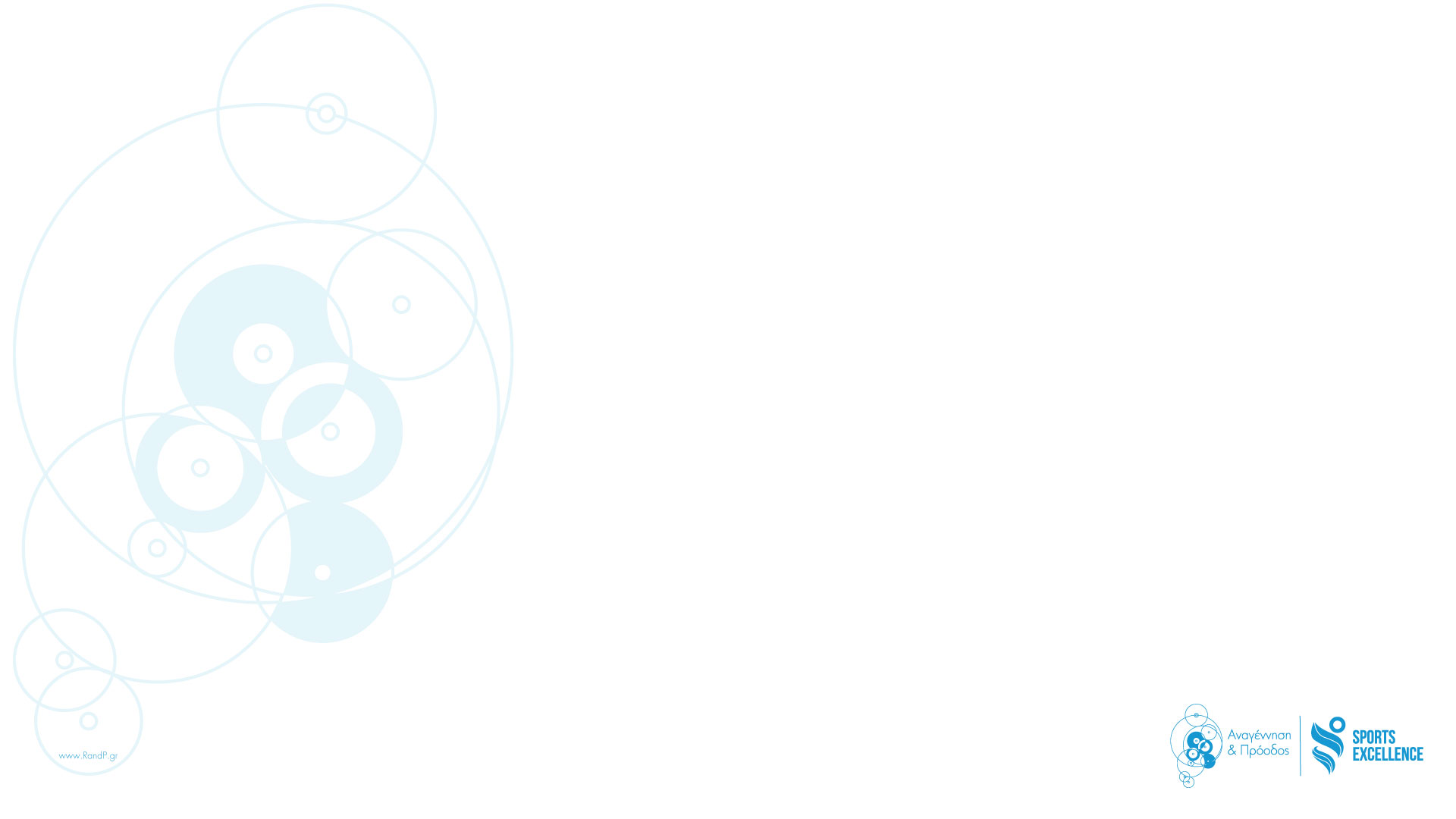 Characteristics
Player experience
Career stage
Leadership
Tροποποιήσιμοι παράγοντες κινδύνου
To team moral
Player importance
Μερικώς τροποποιήσιμοι παράγοντες
To team performance
Μη τροποποιήσιμοι παράγοντες
Stephen W West Int J Sports Med 2021;42:300-306
Genetics
[Speaker Notes: The blue table indicates LTAD process presenting chronological age periods of growth,  maturation stages and the opportunity windows (different periods that specific indices of physical conditioning can translated in adaptations). As you can see the size of the letters and the color intensity indicates the relative training priorities. It is clear that strength and Fundamental Movement Skills coexist almost up to 11 years of growth. This theory since the last decade was unacceptable. We have to mentioned that we mean different strength modes that are appropriate for the age of the participants and can support the functional requirements of the training programms. For example (proprioception exercises, balance, body weight exercises, weight bearing activities, elastic bands, trx , Barbells, olympic styles weight lifting etc).  Σε αυτό τον πίνακα φαίνονται η χρονολογική ηλικία, τα στάδια ανάπτυξης, τα χρόνια πρίν και μετά από το PHV και οι φυσικές ικανότητες. Όπως μπορείτε να δείτε το μέγεθος των γραμμάτων καθώς και ο τόνος των χρωμάτων υποδηλώνουν τα ευνοικά παράθυρα (opportunity windows) εφαρμογής. Η δύναμη και τα FMS συνyπάρχουν τουλάχιστον μέχρι τα 11!!! Αυτό μέχρι πριν λίγα χρόνια δεν ήταν αποδεκτό. Για ποια δύναμη όμως μιλάμε. Τη δύναμη της κάθε ηλικίας (proprioception exercises, balance, body weight exercises, weight bearing activities elastic bands, trx , Barbells, olympic styles etc)]
[Speaker Notes: O πίνακας των κοριτσιών δίνει ακριβώς τις ίδιες πληροφορίες με μόνη δiαφορά ότι όλα εμφανίζονται λόγω της εφηβείας στα κορίτσια 2-3 χρόνια ενωρίτερα.
Similar information are presented in the pink table, taking into consideration that girls reach puberty 2-3 years earlier.]
Προπονητικές διαπιστώσεις
Βελτίωση της απόδοσης: επιδέξιοι χειρισμοί φορτίων και αποκατάστασης
Η πολύ προπόνηση δεν φέρνει πάντοτε καλύτερα αποτελέσματα
Μεγάλα φορτία δύναμης και αντοχής γύρω ή μετά το PHV
Απότομη ή και συνεχής αύξηση φορτίων οδηγεί σε στασιμότητα επιδόσεων, τραυματισμούς και εγκατάλειψη (Maestu et al 2005, Baxter –Jones 2002) 
Η καταγραφή της προπόνησης είναι απαραίτητο εργαλείο εκτίμησης των προπονητικών προσαρμογών
Η εξατομικευμένη μεγιστοποίηση της απόδοσης μπορεί να επιτευχθεί συνδυάζοντας τα ατομικά χαρακτηριστικά (ηλικία, προπονητική ηλικία, ιστορικό τραυματισμών και φυσικές ικανότητες) με τα εξωτερικά και εσωτερικά φορτία των ασκουμένων (Gabbett 2018)
Εξωτερικά φορτία
Εσωτερικά φορτία
RPE (δείκτες υποκειμενικής κόπωσης)
ΚΣ (Καρδιακή συχνότητα)
Συνολική απόσταση
Το σύνολο των κιλών στην προπόνηση αντιστάσεων
Ο αριθμός και η ένταση των ταχυτήτων (sprints)
Ο αριθμός των αλμάτων
Ο αριθμός των επαφών
Όποιο χαρακτηριστικό συνδέεται με την μεγιστοποίηση της απόδοσης
Δέσμες μεταβλητών/άθλημα
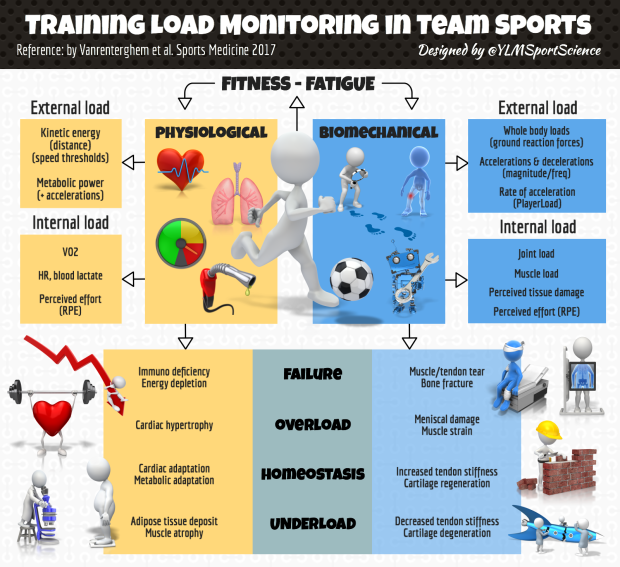 Μύθοι
H προπόνηση δύναμης επηρεάζει την ανάπτυξη

Διαδικασία της φυσικής επιλογής για μεγιστοποίηση της απόδοσης – ιδανικοί σωματότυποι.

Επιβράδυνση στο ρυθμό βιολογικής ανάπτυξης και ωρίμανσης?
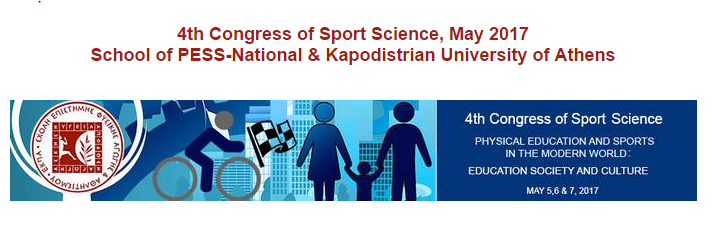 Τα βάρη επηρέασαν την ανάπτυξη ή μήπως επιλέχθηκε ο κατάλληλος σωματότυπος ?
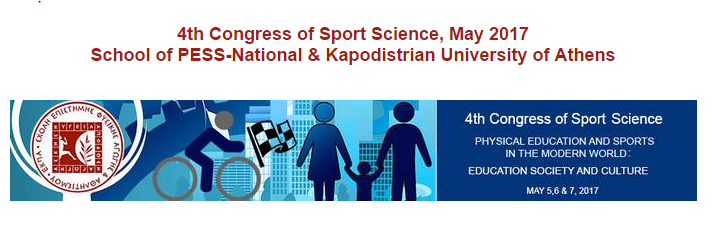 Προπόνηση δύναμης στην εφηβική ηλικία
Στα παιδιά η μυική δύναμη δεν βελτιώνεται λόγω έλλειψης τεστοστερόνης???
Βελτίωση μέσω νευρικών προσαρμογών  +++ 
Η τεστοστερόνη αυξάνεται μετά από δίμηνη προπόνηση σε παιδιά 10-13 (124%) και 14-17 (32%), p<0.001 !!! 
Η μυική δύναμη αυξήθηκε κατά 18 και 9% αντίστοιχα. (Tsolakis et al 2002)
Διατηρήθηκε υψηλότερα από τις τιμές αναφοράς  μετά από δίμηνη αποπροπόνηση (Tsolakis  et  al 2004)
Δεν είναι επικίνδυνη
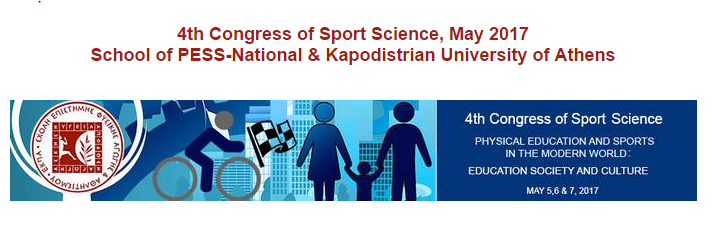 Όλες οι ερευνητικές μελέτες συμφωνούν:
Η προπόνηση δύναμης βελτιώνει τη μυική δύναμη και αντοχή, όταν γίνεται εφαρμόζοντας κατάλληλα σχεδιασμένα προγράμματα για παιδιά σε επιβλεπόμενο περιβάλλον, με σωστή τεχνική, στα κατάλληλα όργανα μετά από προθέρμανση και αποθεραπεία
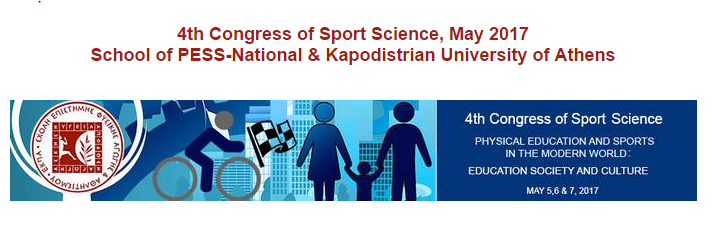 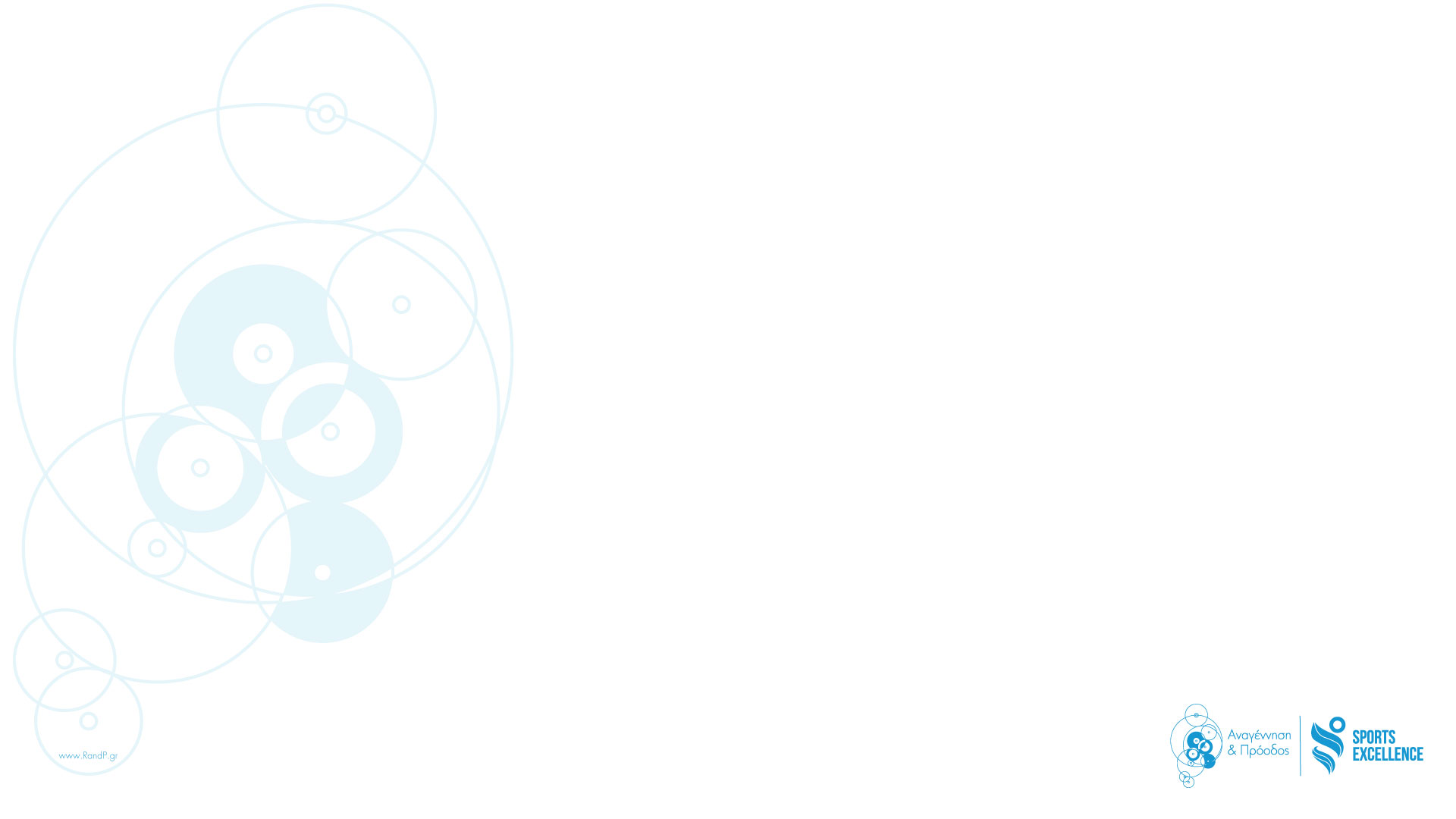 Βιολογική vs Χρονολογική ηλικία
Ανάπτυξη, ωρίμανση & ηλικία σε έτη
Ρυθμός ανάπτυξης: μεταβολές στη σωματική διάπλαση σε μια ορισμένη χρονική περίοδο (π.χ. ανάστημα, σωματική μάζα)
Απότομη ανάπτυξη (peak height velocity - PHV): περίοδος ταχείας ανάπτυξης κατά την εφηβεία
Κατάσταση ωρίμανσης: όπου το άτομο βρίσκεται στη διαδικασία ωρίμανσης σε μια δεδομένη στιγμή (π.χ. σκελετική ηλικία, δευτερογενή χαρακτηριστικά φύλου)
Χρονισμός ωρίμανσης (timing): η στιγμή/ηλικία που συμβαίνουν συγκεκριμένα ορόσημα της ωρίμανσης (π.χ. PHV, εμμηναρχή)
Ρυθμός ωρίμανσης: ο ρυθμός εξέλιξης μέσα από τα ορόσημα της ωρίμανσης
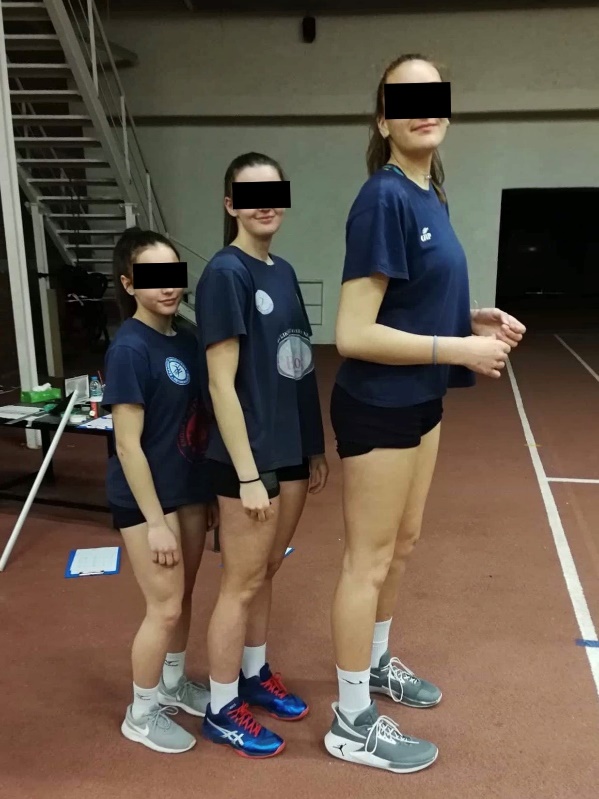 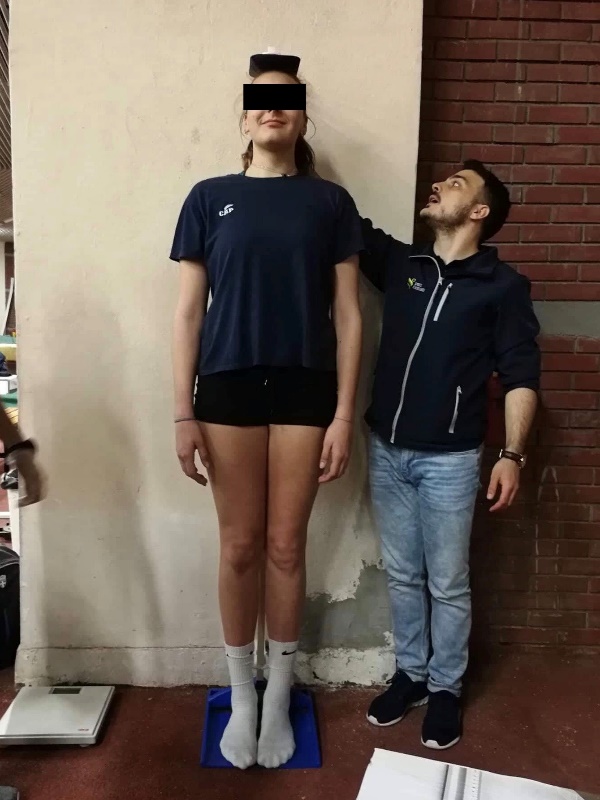 αθλήτριες volleyball 14.5 ετών
17
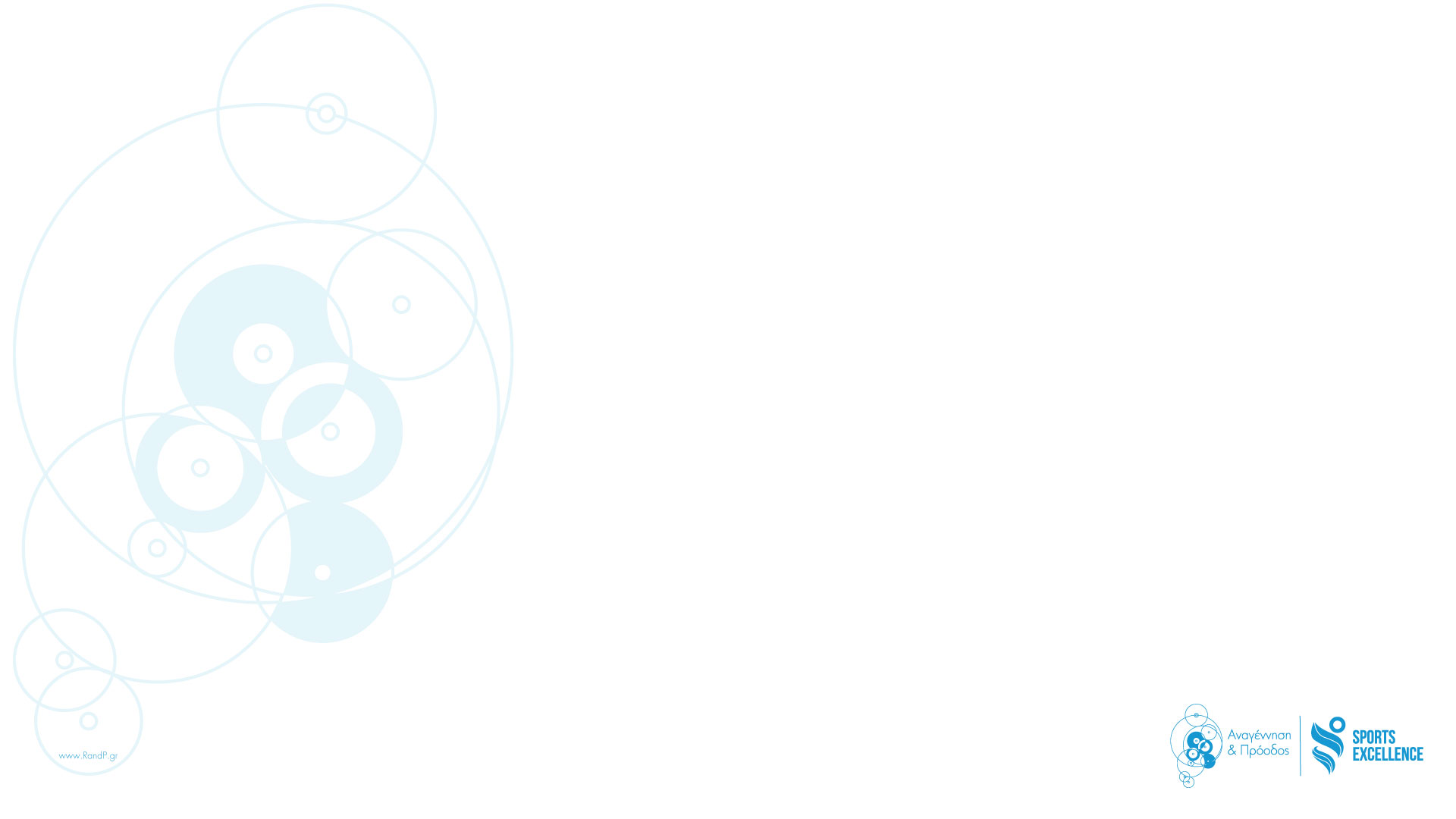 Μοντέλο προοδευτικής επιβάρυνσης νεαρών αθλητών
Ανθεκτικός στο φορτίο
Β
Ανώτατο όριο
Σκελετική ωρίμανση
Β
A
Εφηβική ανάπτυξη / εφηβεία
Ικανότητα
Σκελετικά
Ανώριμος
Χρόνος
Θετική Ανταπόκριση
Πρωταρχική Επιβάρυνση
Συνέχιση Επιβάρυνσης
Ο ανθεκτικός στο φορτίο αθλητής ακολουθεί πρώτα το Προπονητικό Μοντέλο Α και συνεχίζει να αυξάνει την επιβάρυνση μέσω του Προπονητικού Μοντέλου Β ύστερα από μια θετική ανταπόκριση σε αυτό.
A
Γ
Β
“Train your age”
Εβδομαδιαίες ώρες προπόνησης ≤ με την ηλικία
Τραυματισμένος αθλητής
↓ προπόνηση σε ένα χαμηλότερο ανώτατο όριο
Αθλητής υψηλού επιπέδου
↑ προπόνηση σε ένα υψηλότερο ανώτατο όριο
18
Jananthi N, Saffel H & Gabbett T Br J Sports Med 2021;55:1248-9
[Speaker Notes: Και στις δυο περιπτώσεις αντί να προκαλούμε τον επιθυμητό υπερσημψηφισμό (overcompensation) σχεδιάζοντας προπονήσεις με εναλλαγές βαριών και ελαφρών φορτίων, οδηγούμε τον αθλητή σε διαρκή κόπωση και σε στάδια υπερπροπόνησης.]
Η απόδοση ενός αθλητή που προπονείται συστηματικά εξαρτάται από την διαχείρηση των ιδανικών προπονητικών ερεθισμάτων - φορτίων (sweet spots), τα οποία μεγιστοποιούν την απόδοση, ελέγχοντας όλους τους παράγοντες που περιορίζουν την απόδοση (τραυματισμοί, ασθένειες, κόπωση, υπερπροπόνηση)
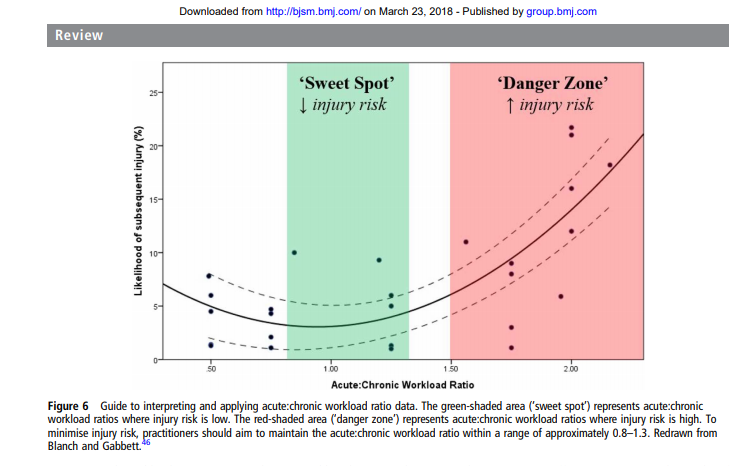 Διατροφικές Συστάσεις κατά την Περίοδο της Ανάπτυξης και σε συνδυασμό με Συστηματική Προπόνηση
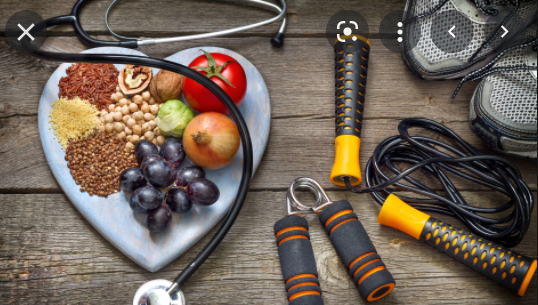 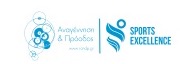 [Speaker Notes: Οι απαιτήσεις στο σύγχρονο αθλητισμό έχουν αυξηθεί σημαντικά τα τελευταία χρόνια κάτι το οποίο εν μέρει οφείλεται στην εξέλιξη της προπονητικής καθώς επίσης και στη διαθεσιμότητα τεχνολογίας αιχμής που μας επιτρέπει να γυμναζόμαστε πιο σωστά.]
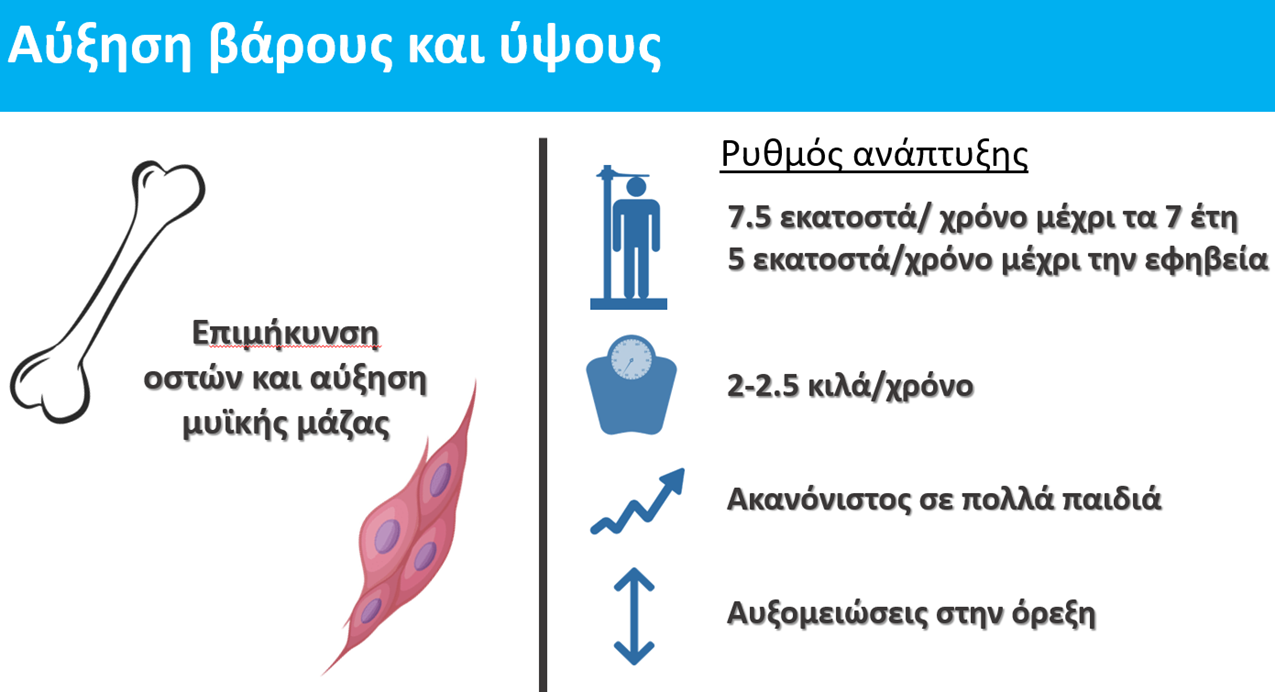 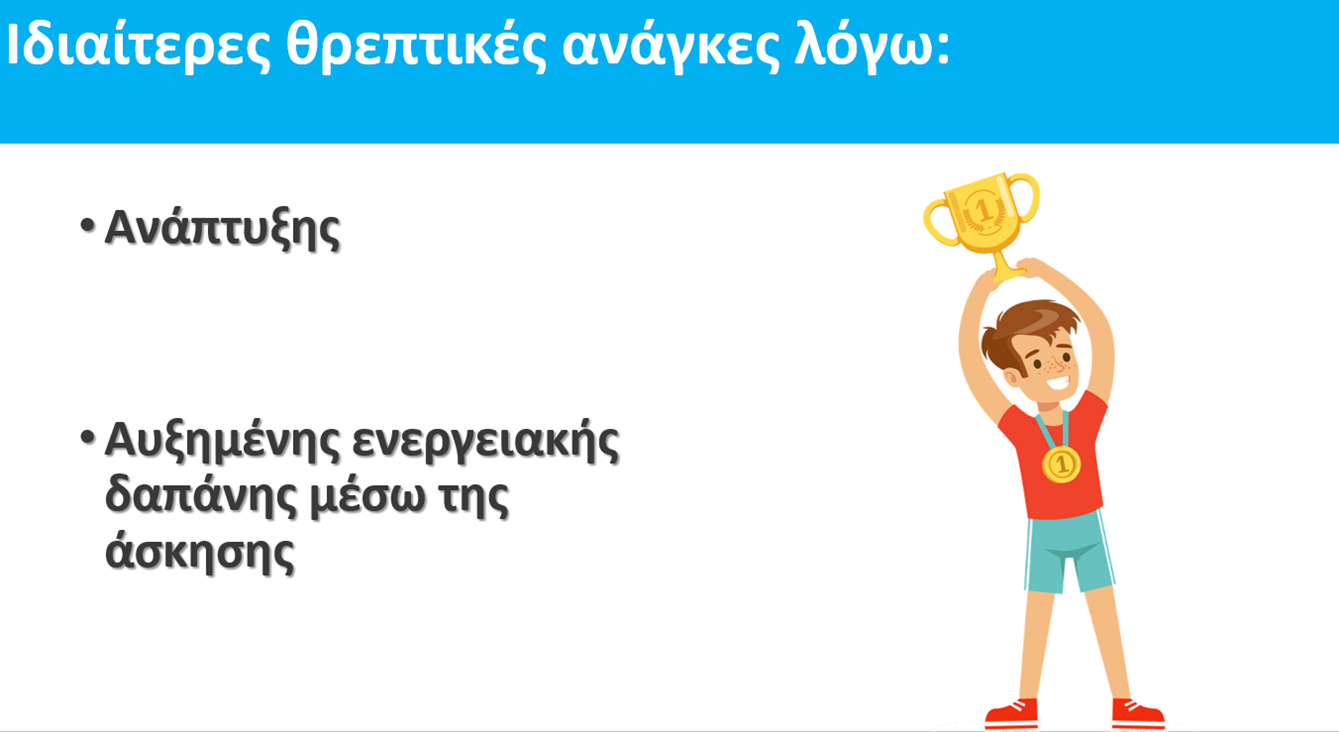 Μακροθρεπτικά συστατικά
Υδατάνθρακες

Ημερήσια πρόσληψη: 600 gr

Χαμηλής έντασης: 
   5-7 g/kg/ημέρα
 
Μέτριας-υψηλής έντασης: 
   8-9 g/kg/ημέρα 

Εξαντλητική προπόνηση (4-6 h/day): 
   10-12g/kg/ημέρα
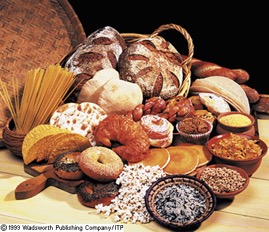 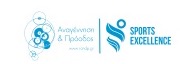 ACSM Position statement 2016
Ενεργειακά Gel & Μπάρες
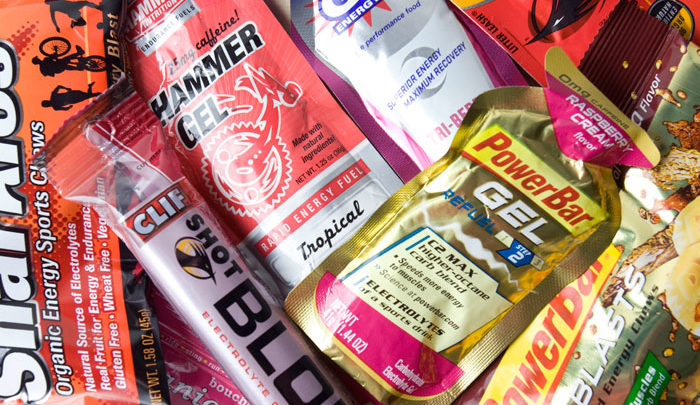 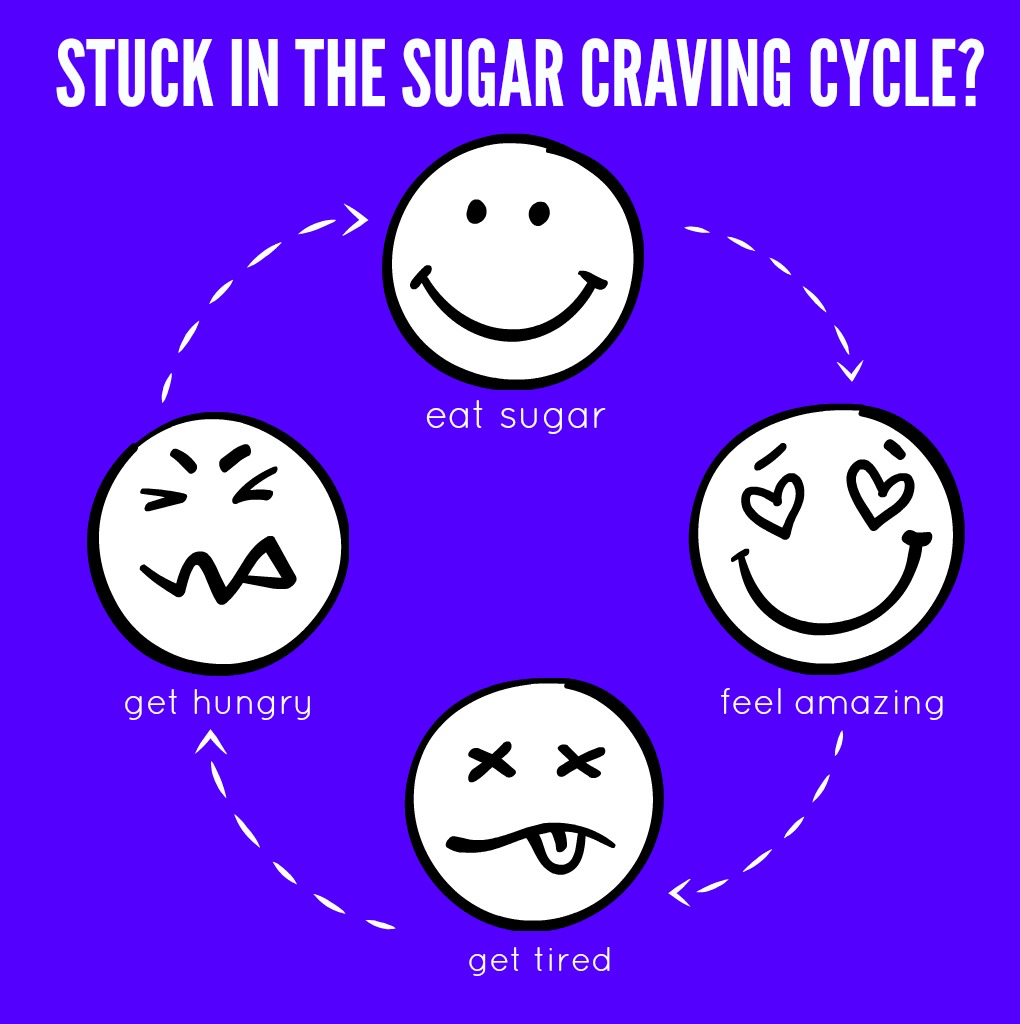 Μακροθρεπτικά συστατικά
Πρωτεΐνες

Υψηλά επίπεδα πρόσληψης πρωτεΐνης δεν φαίνεται να επιφέρει περεταίρω βελτίωση

Μεγαλύτερη σημασία μπορεί να έχει κατά την διάρκεια της αποκατάστασης

Ήδη αρκετοί αθλητές προσλαμβάνουν επαρκή ποσότητα μέσα από τα γεύματα

1,2 – 1,4 g/kg σωματικού βάρους (αντοχή)
1,6 – 1,7 g/kg σωματικού βάρους (δύναμη)
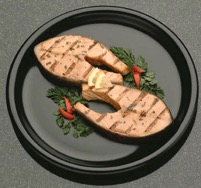 Παράδειγμα:Το βάρος ενός αθλητή = 80 κιλά
Πρωτεΐνη = 80 x 1,4gr = 112 gr/ημέρα
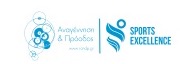 ACSM Position statement 2016
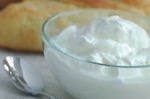 250 γρ γιαουρτιού με 1 χούφτα αμύγδαλα ~ 25 γρ πρωτεΐνης
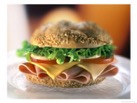 Τοστ με ψωμί ολικής αλέσεως- γαλοπούλα-τυρί ~ 25 γρ πρωτεΐνης
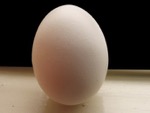 3 αυγά/ασπράδια με 50γρ τυρί cottage ~ 25 γρ πρωτεΐνης
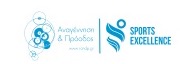 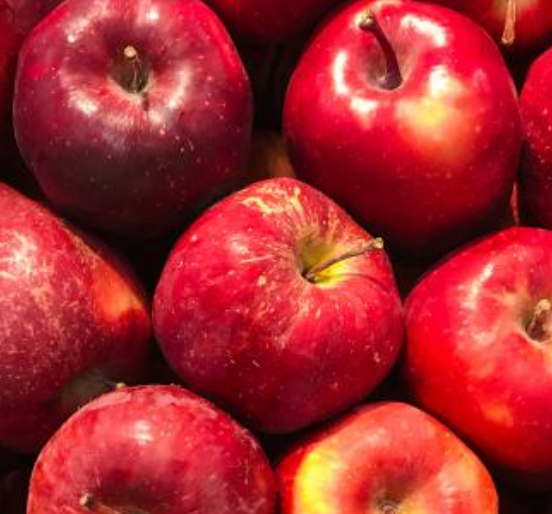 Προσθήκη πρωτεΐνης στο γεύμα αποκατάστασης αυξάνει την αναπλήρωση των αποθεμάτων μυϊκού γλυκογόνου
Ένα σοκολατούχο άπαχο γάλα, ένα μήλο, ένα τοστ, θεωρούνται καλές εναλλακτικές λύσεις
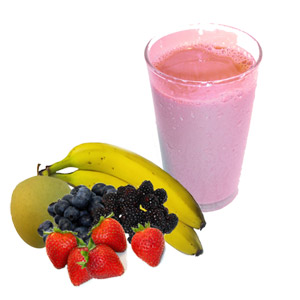 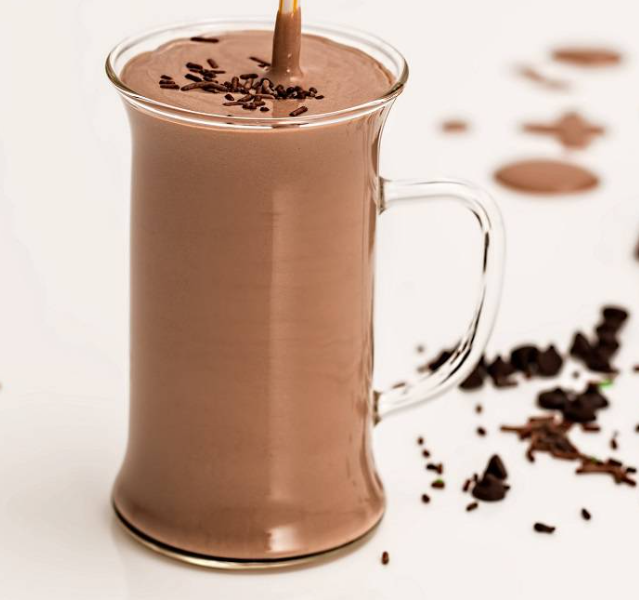 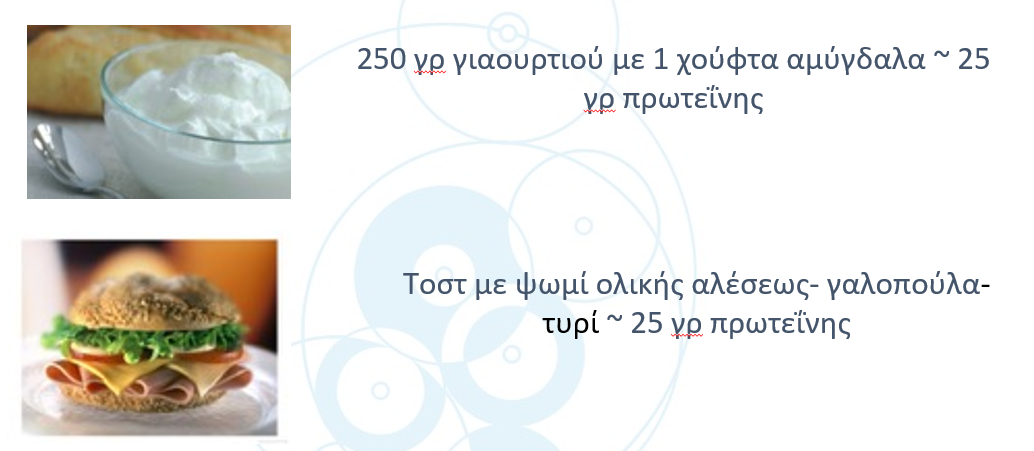 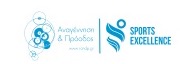 Μακροθρεπτικά συστατικά
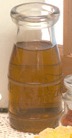 Λιπίδια
Χαμηλές σε λίπος δίαιτες < 15% Δεν προσφέρουν κάτι παραπάνω στην αθλητική απόδοση

20-25% της ημερήσιας πρόσληψης
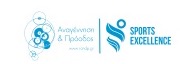 ACSM Position statement 2009
Μικροθρεπτικά συστατικά
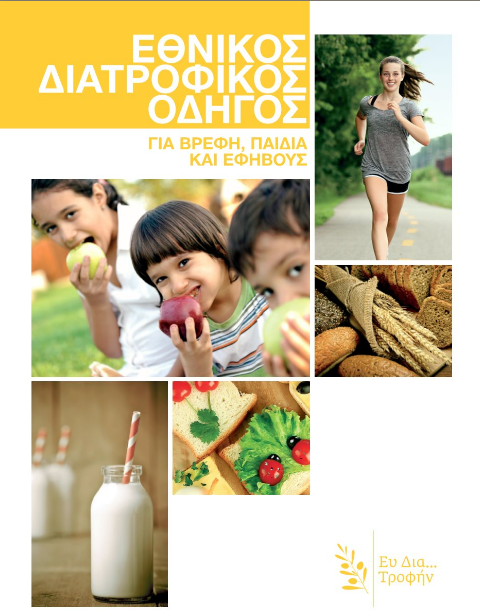 Διατροφικές συστάσεις για παιδιά
Λαχανικά
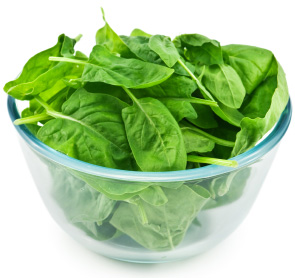 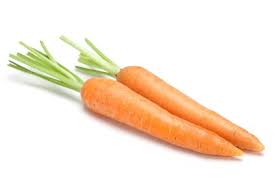 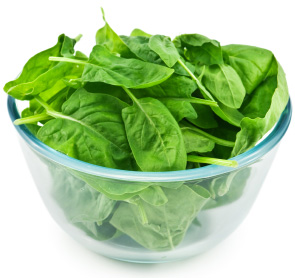 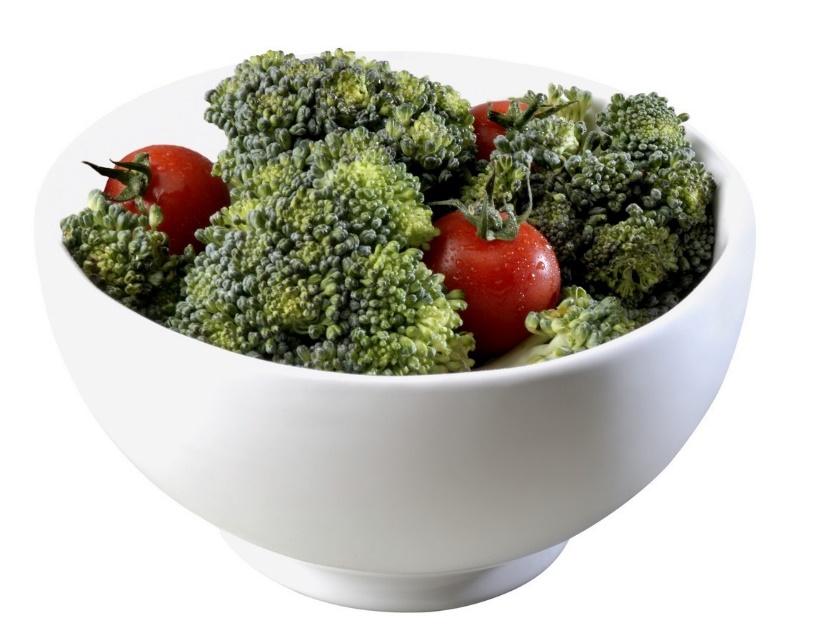 1 μερίδα =
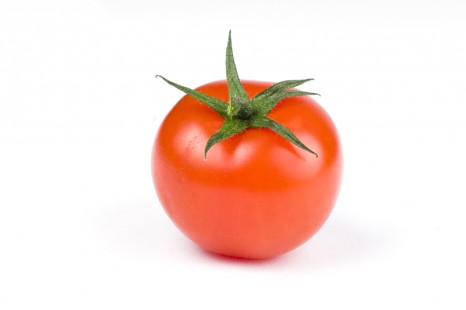 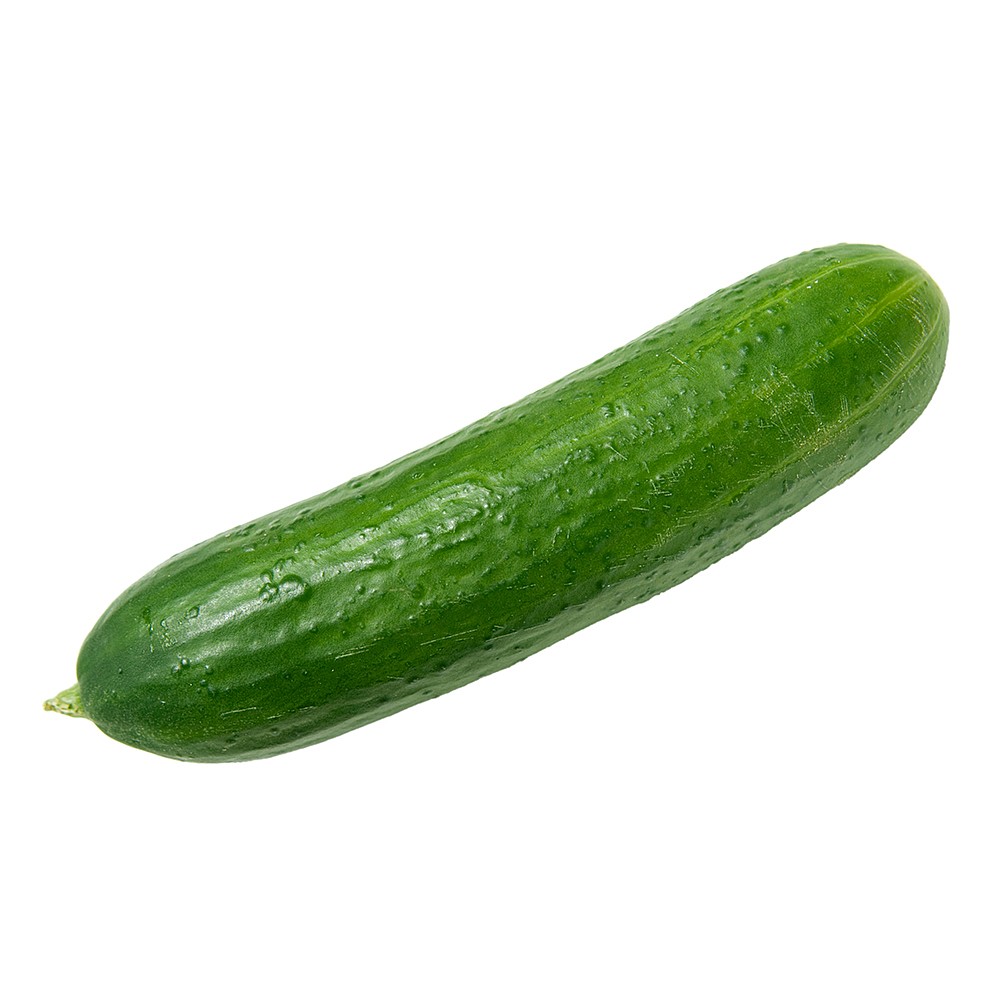 Φρούτα
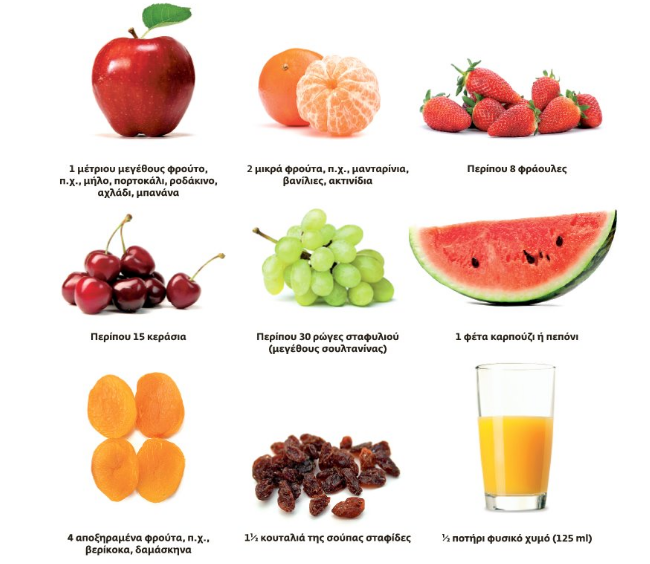 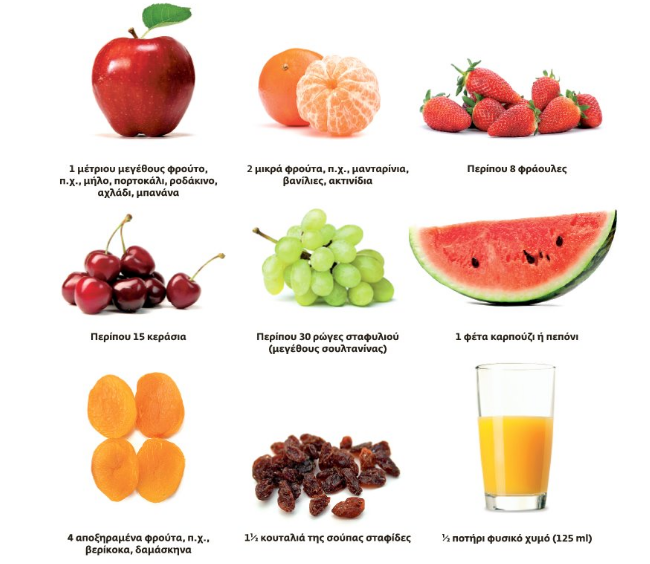 1 μερίδα =
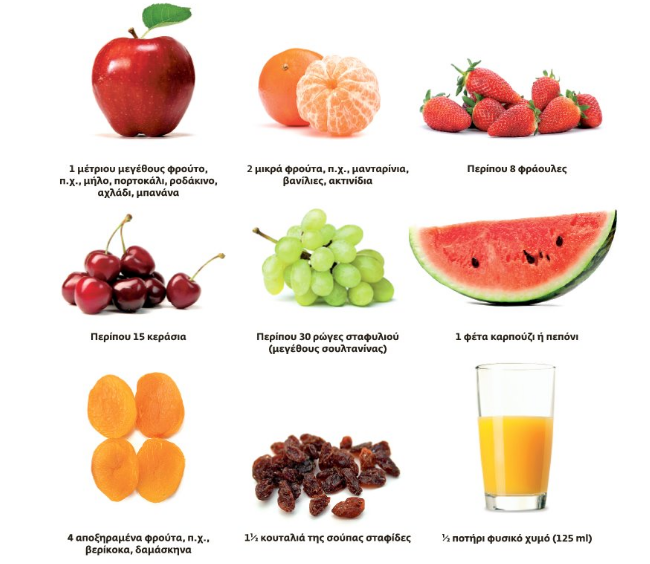 Γαλακτοκομικά
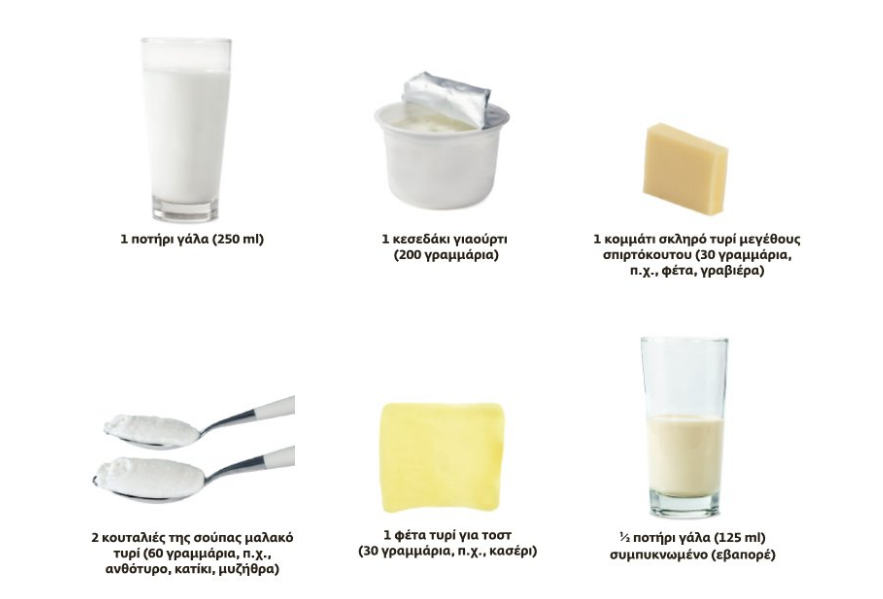 1 μερίδα =
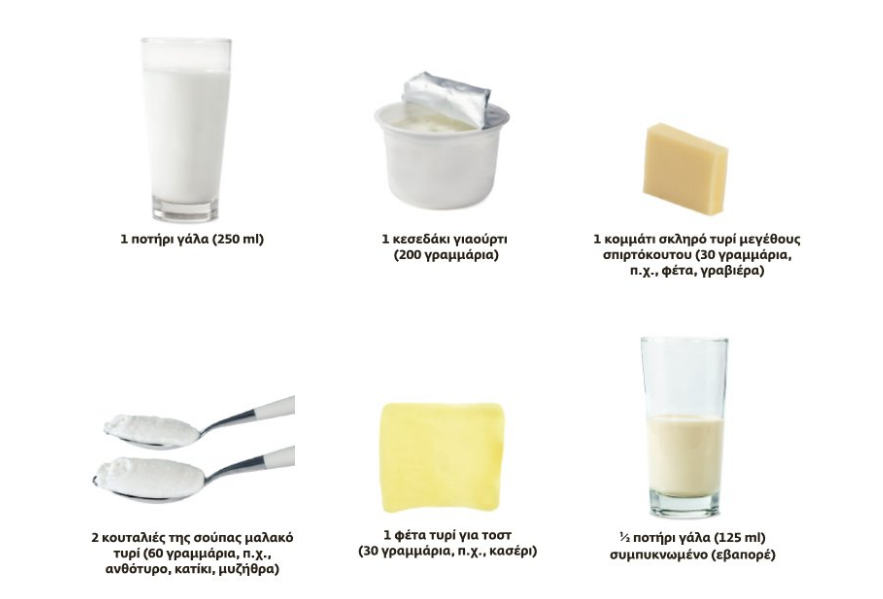 Δημητριακά και πατάτες
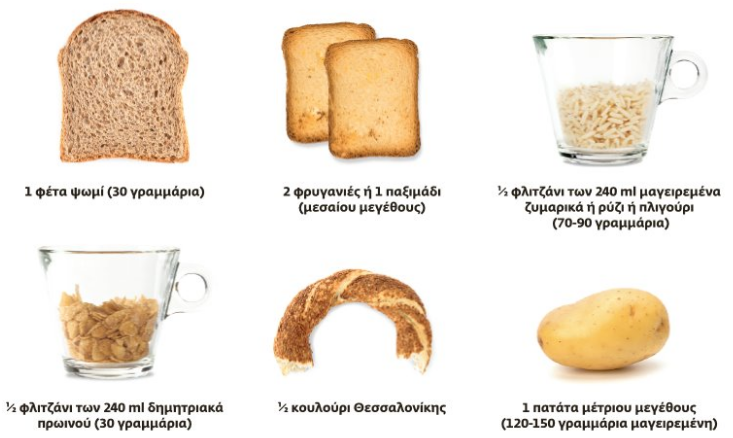 1 μερίδα =
Όσπρια
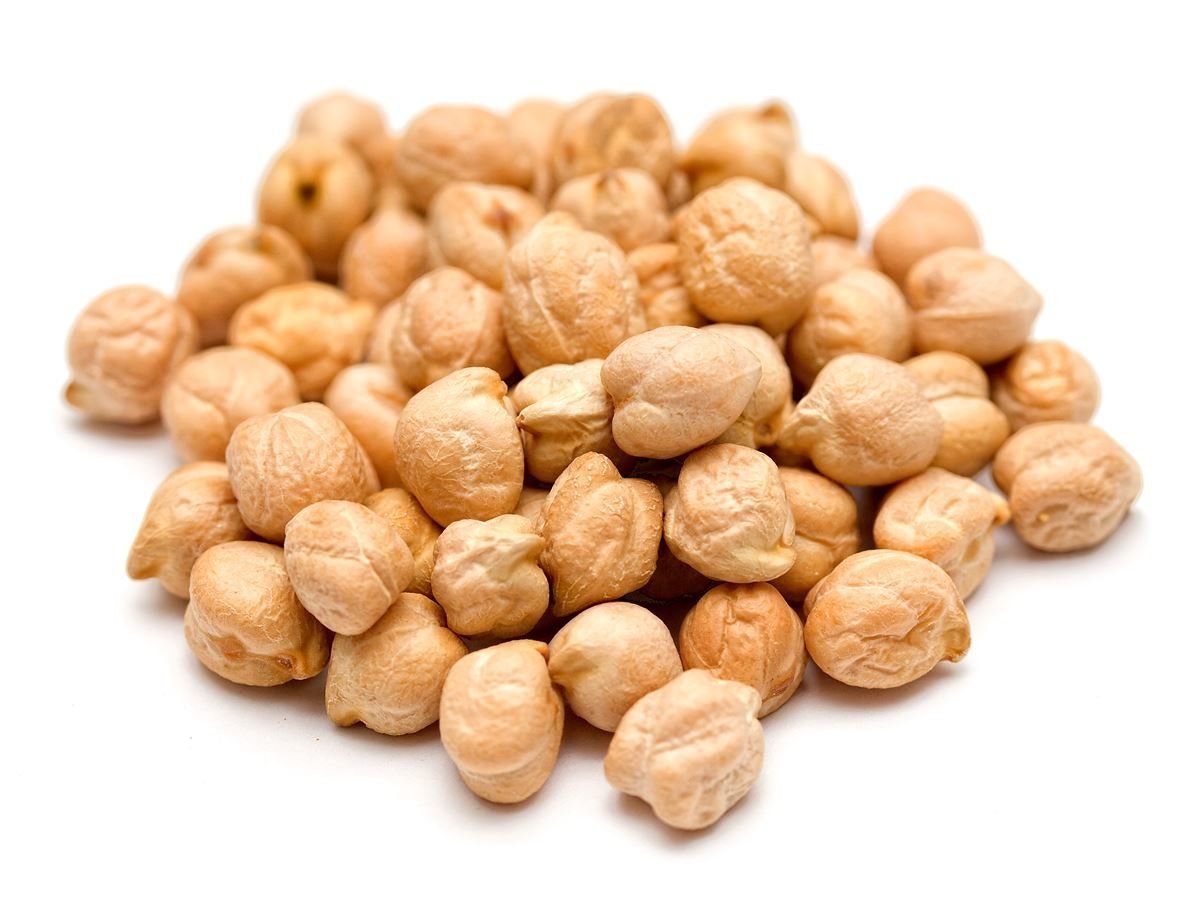 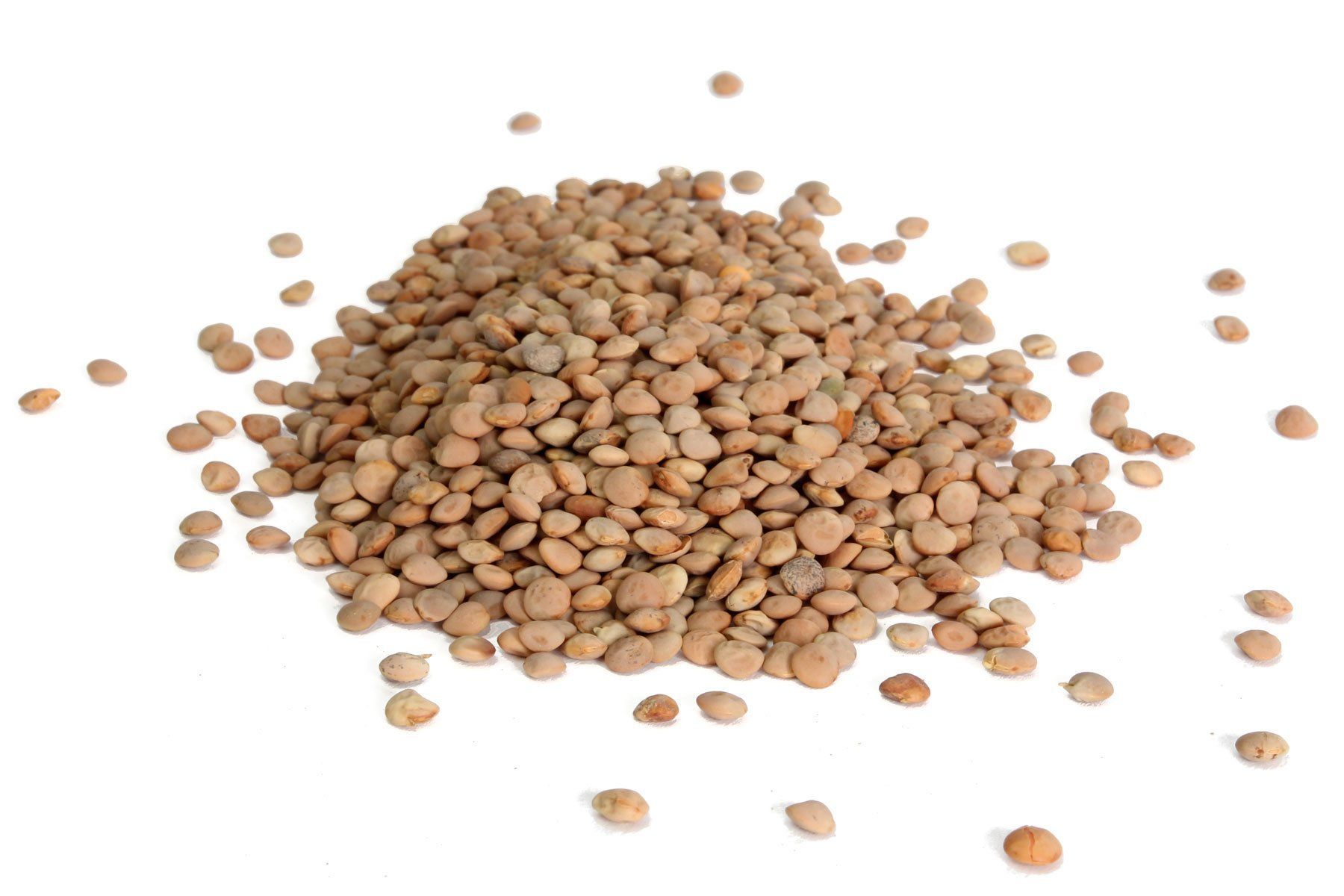 1 μερίδα = ~ 90γ
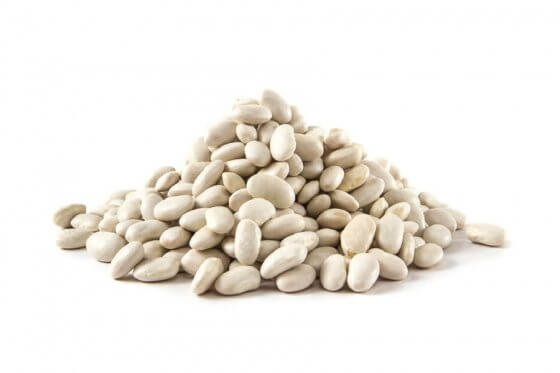 Κρέας
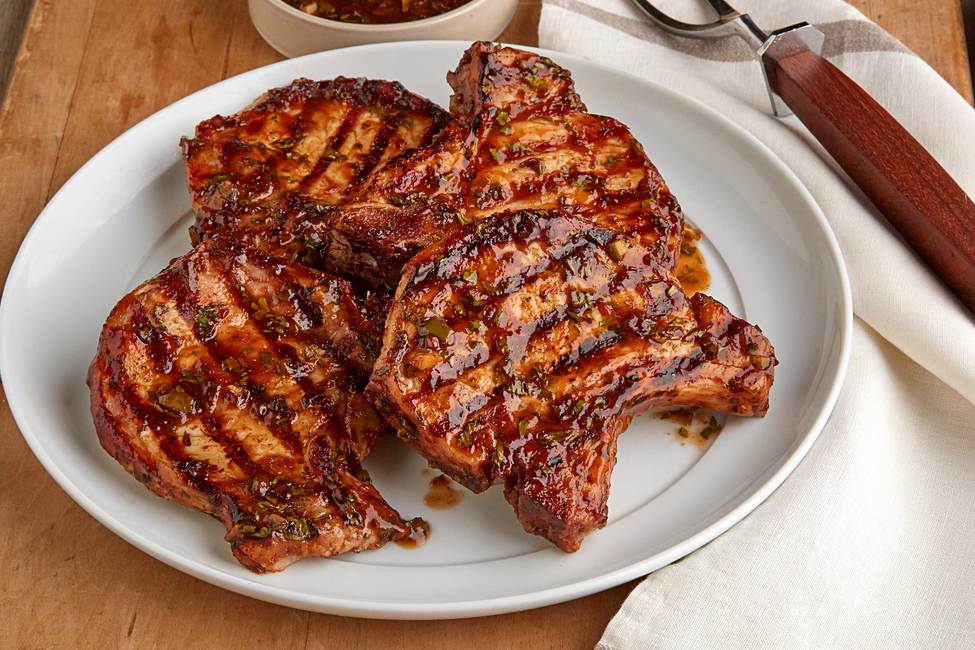 1 μερίδα = ~ 90γ
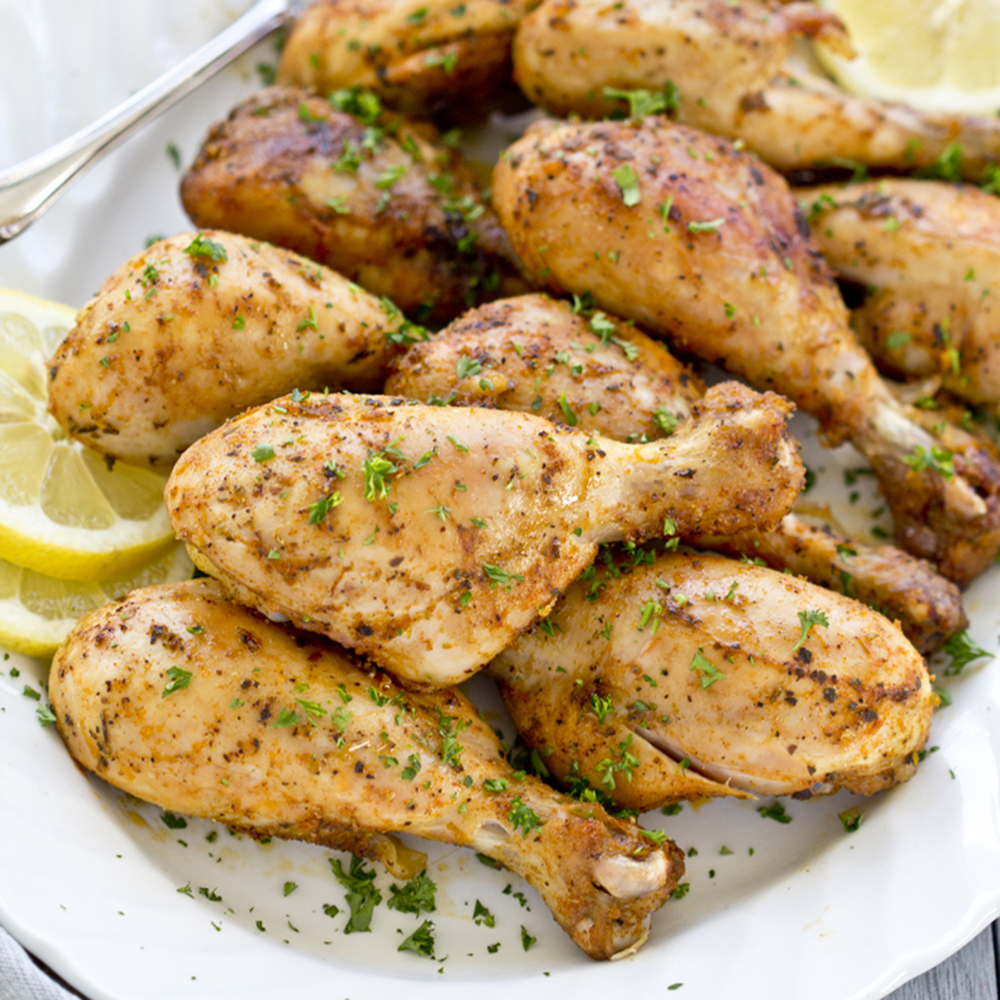 Ψάρια
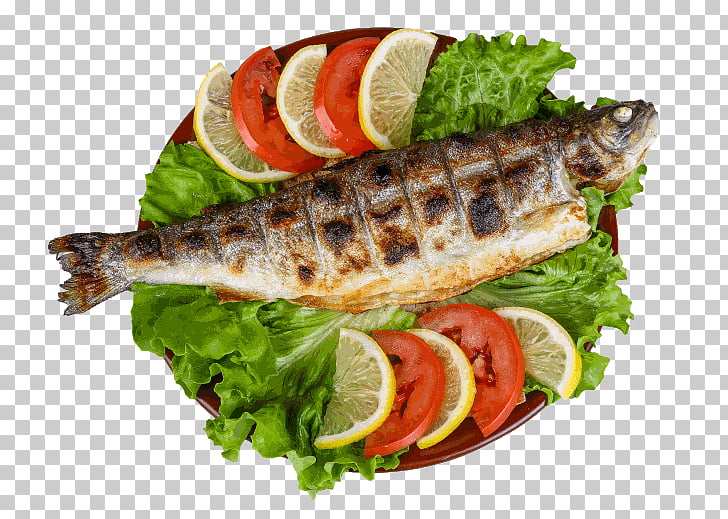 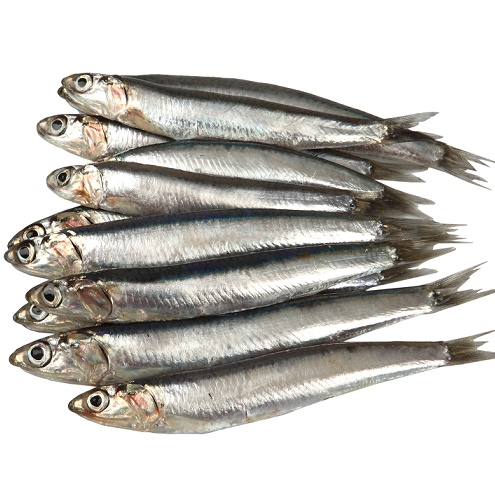 1 μερίδα = ~ 120γ
Αυγά
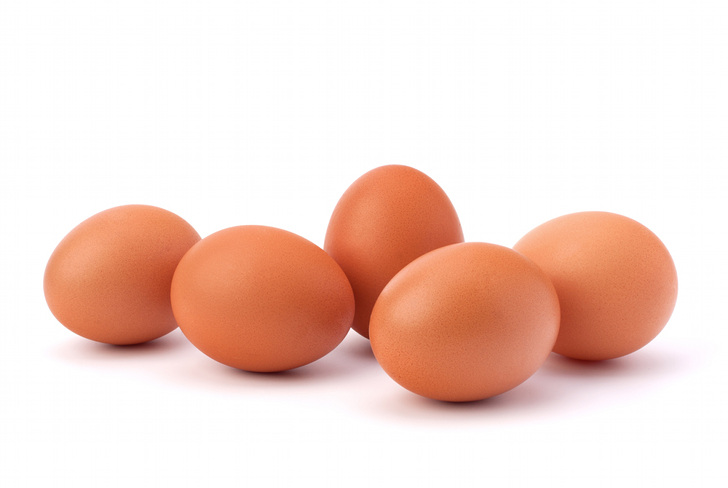 Έλαια, λιπαρά και ξηροί καρποί
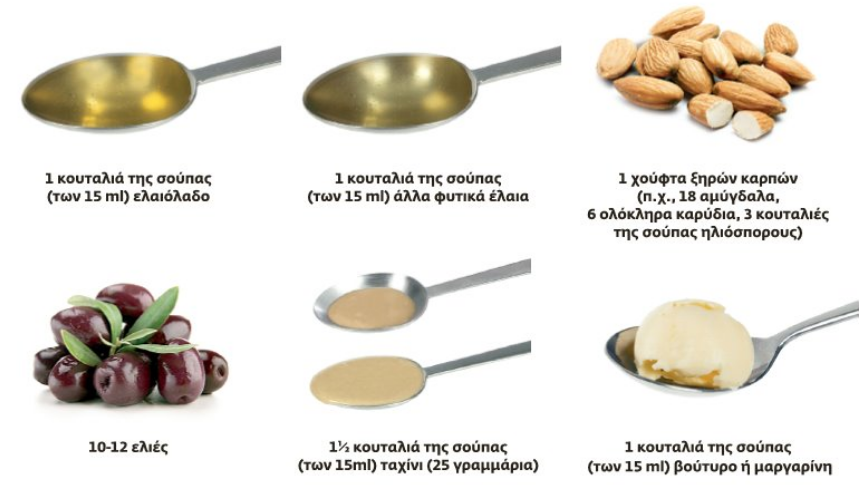 1 μερίδα =
Ζάχαρη κι αλάτι
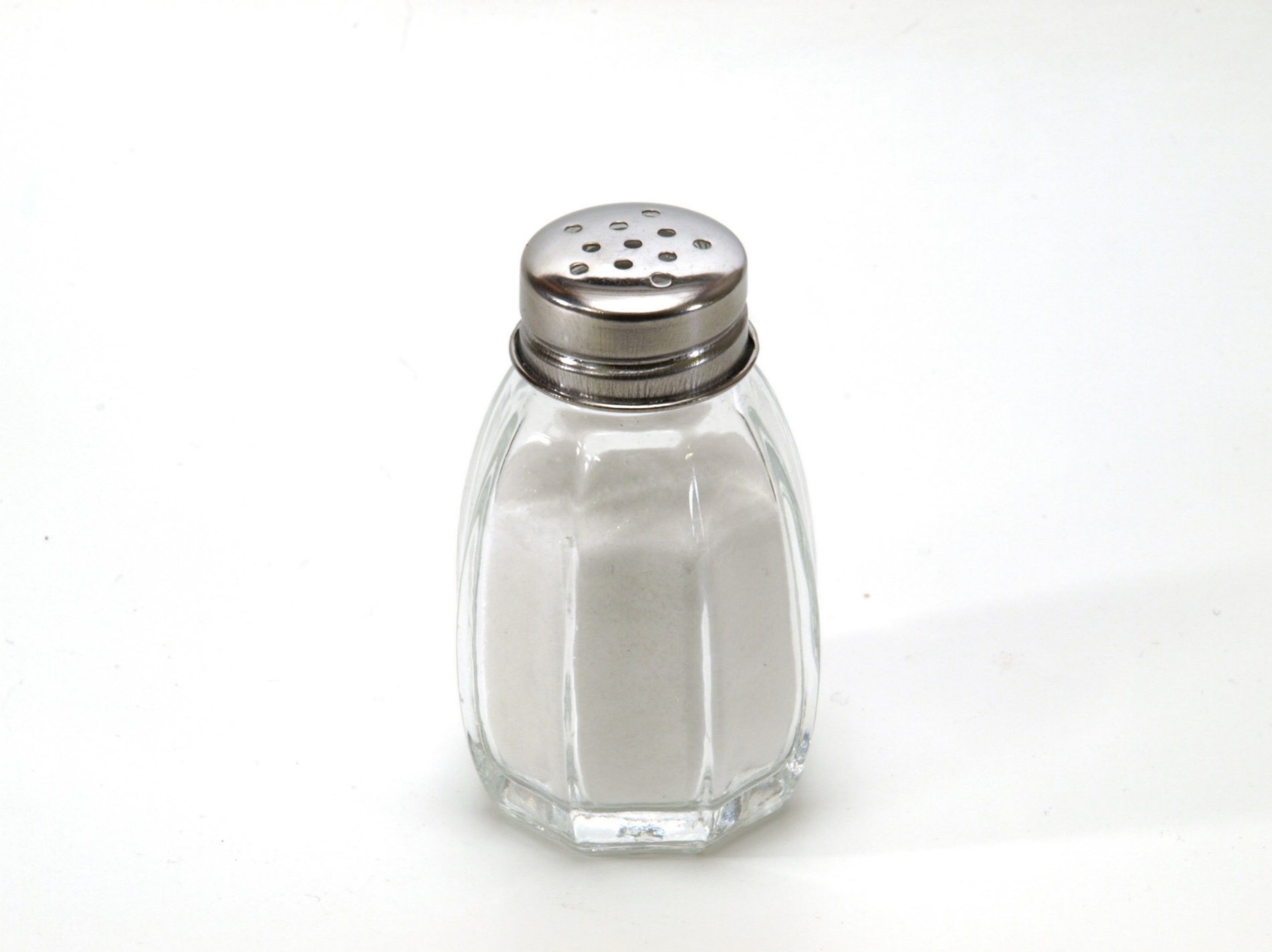 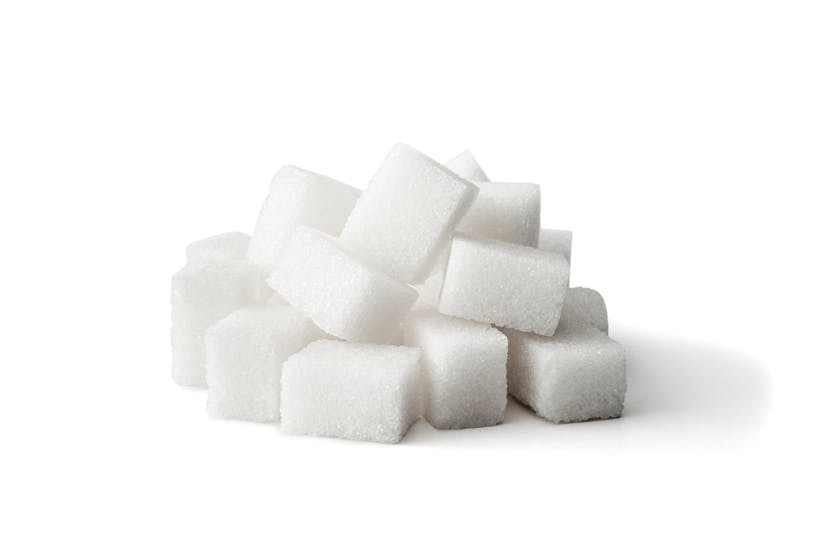 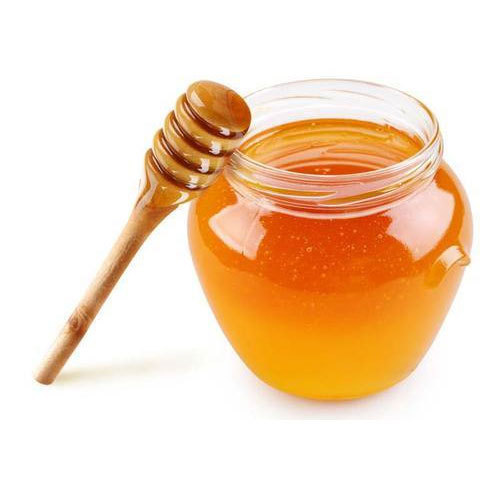 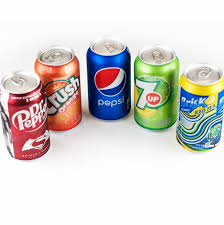 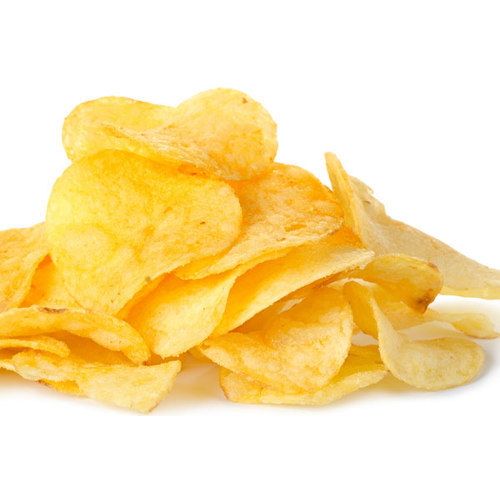 Σνακ στο σχολείο
Φρούτα
Τοστ με τυρί
Τοστ με φυστικοβούτυρο
Γάλα
Απλοί υδατάνθρακες, βιταμίνες, μέταλλα, ιχνοστοιχεία, φυτικές ίνες
Πρωτεΐνες, ασβέστιο, βιταμίνη D
Υδατάνθρακες, πολυακόρεστα λιπαρά οξέα, λίγη πρωτεΐνη
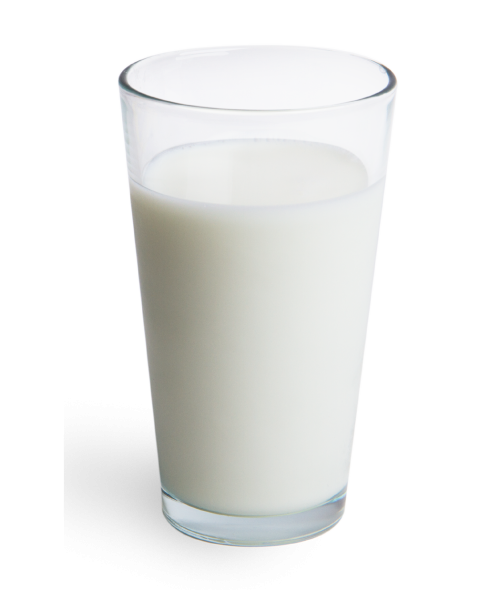 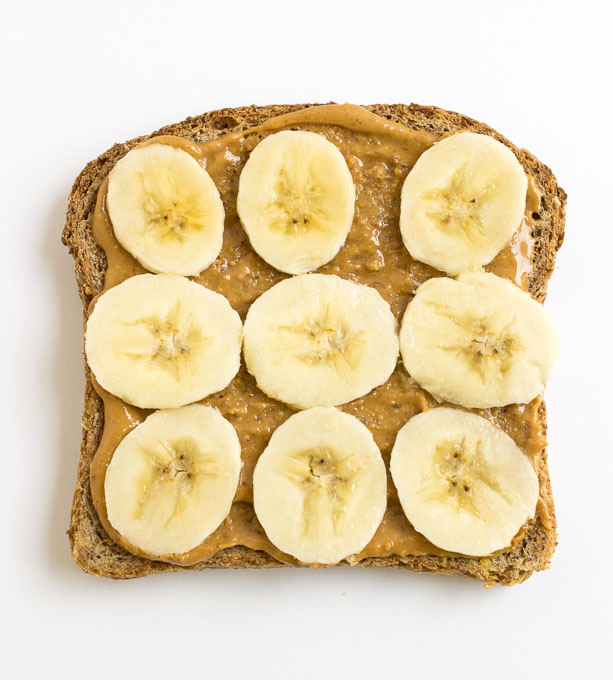 Υδατάνθρακες, ασβέστιο, πρωτεΐνες
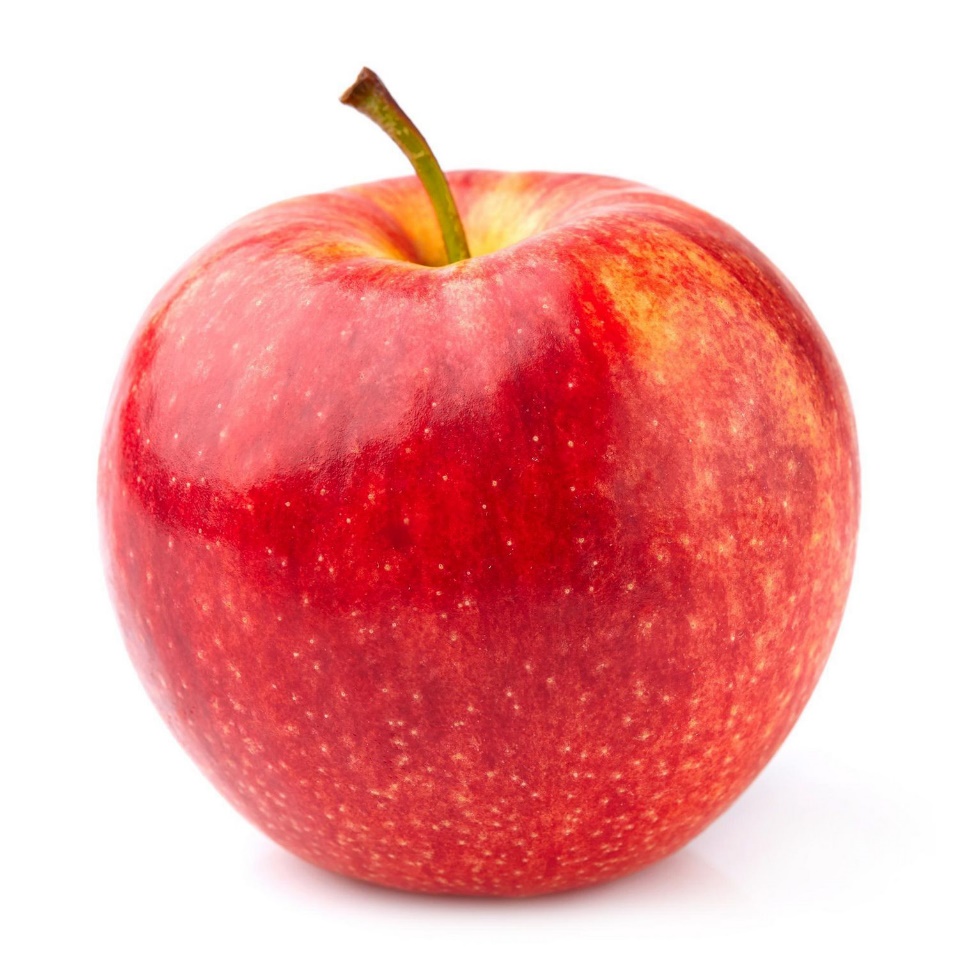 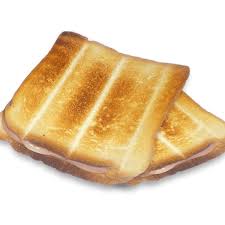 Στόχος του Αθλητή
Επιλογή των κατάλληλων θρεπτικών συστατικών την κατάλληλη χρονική στιγμή 
Αλληλεπίδραση με το ορμονικό σύστημα
Γρήγορη αναπλήρωση ενεργειακών αποθεμάτων
Αύξηση της πρωτεϊνοσύνθεσης
 Περιορισμό του μυϊκού καταβολισμού
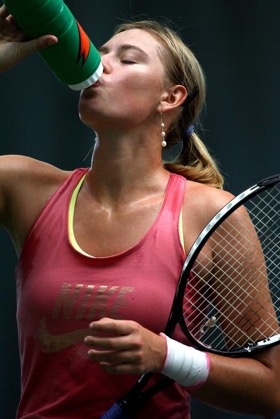 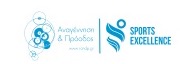 Χρωματολόγιο ούρων
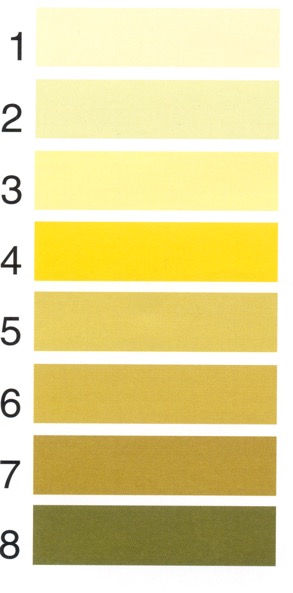 #1-3 Καλή ενυδάτωση


#7-8 Αφυδατωμένος
Armstrong 1994 IJSN, Vol.4, 265-279
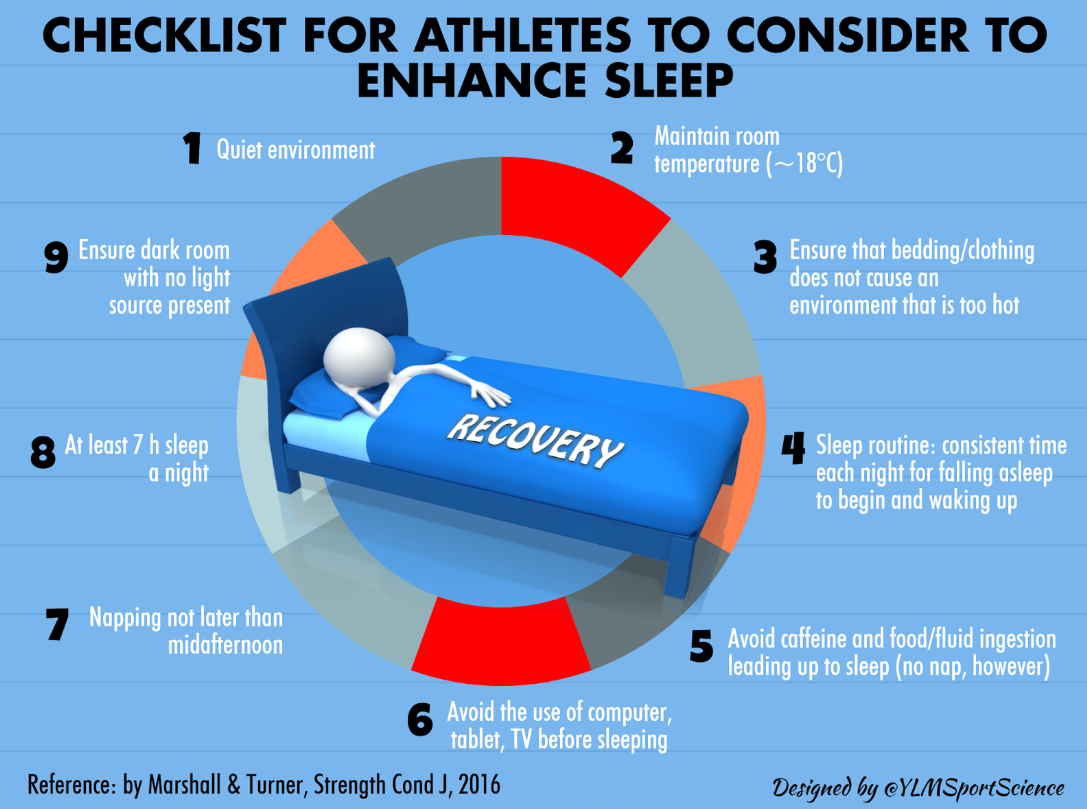 “Νους υγιής εν σώματι υγιεί”IOC dual carreer
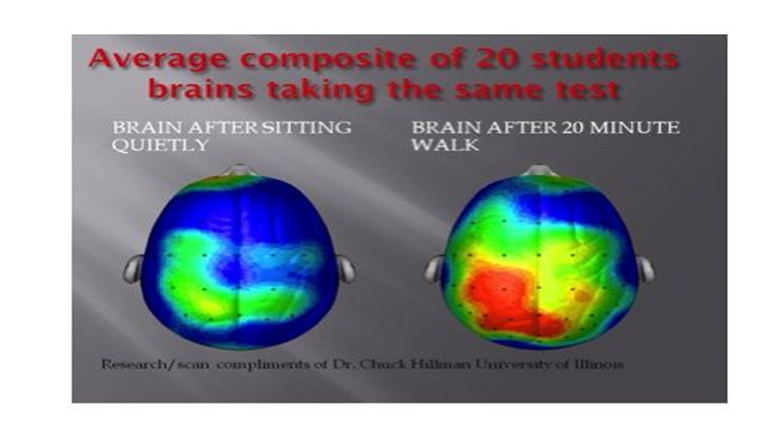 Σας ευχαριστώ πολύ για την προσοχή σας